Архивный отдел Прибайкальской районной администрации
Роль архивных фондов личного происхождения в сохранении историко - культурного наследия Прибайкальского района. (На примере  фонда  личного происхождения Козина А.З.)
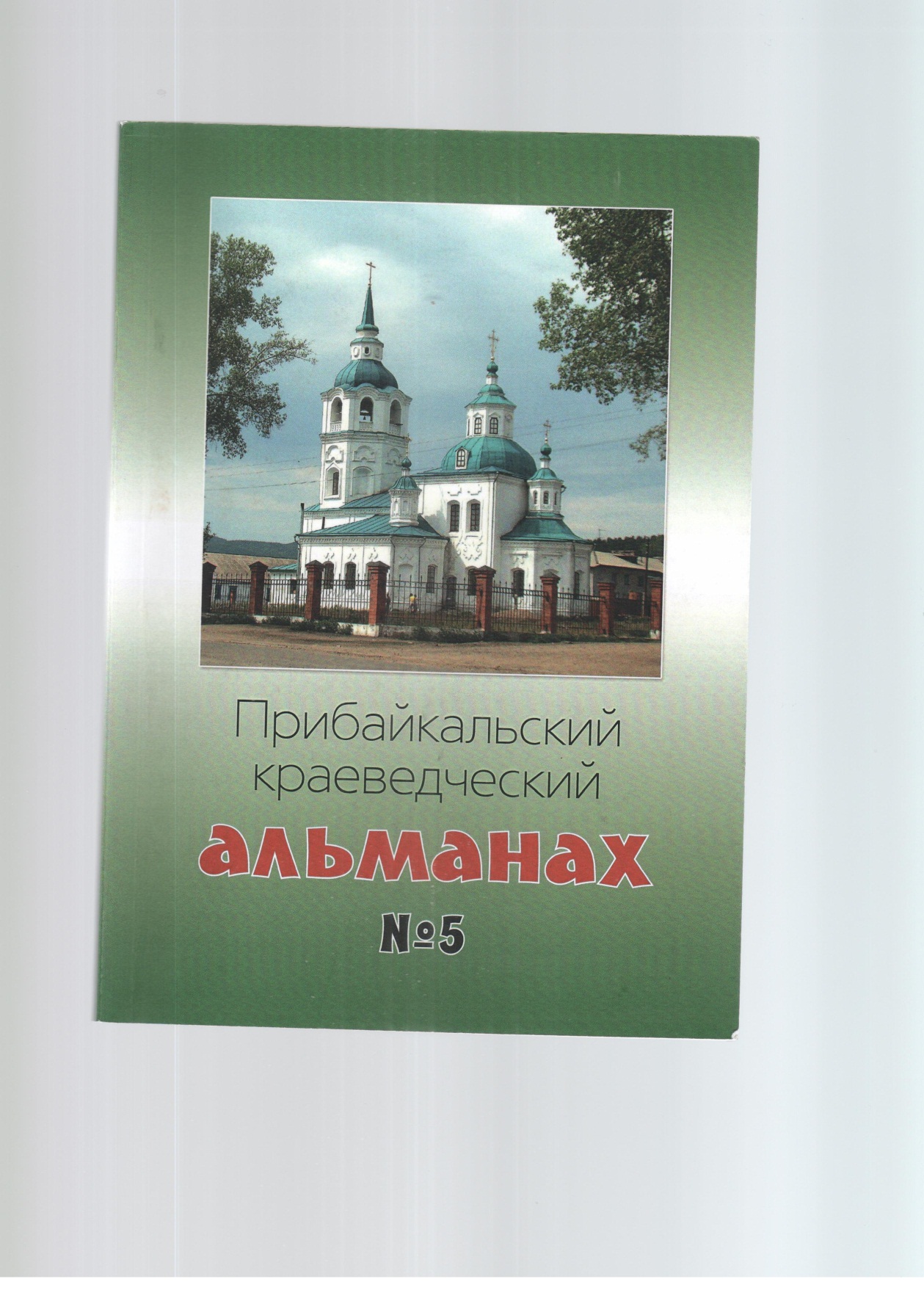 Любовь Салагина
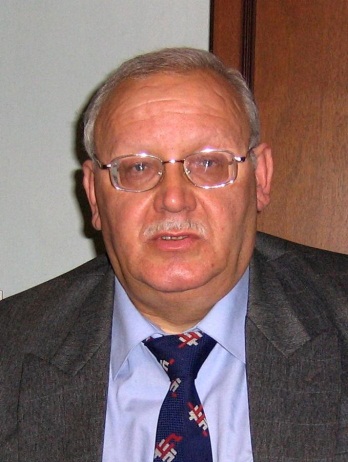 Фонд личного происхождения № 178 
- Козин Александр Захарович  редактор газеты «Прибайкалец» (1987-1992гг.), член Союза журналистов РФ, член союза писателей РФ, заслуженный краевед.
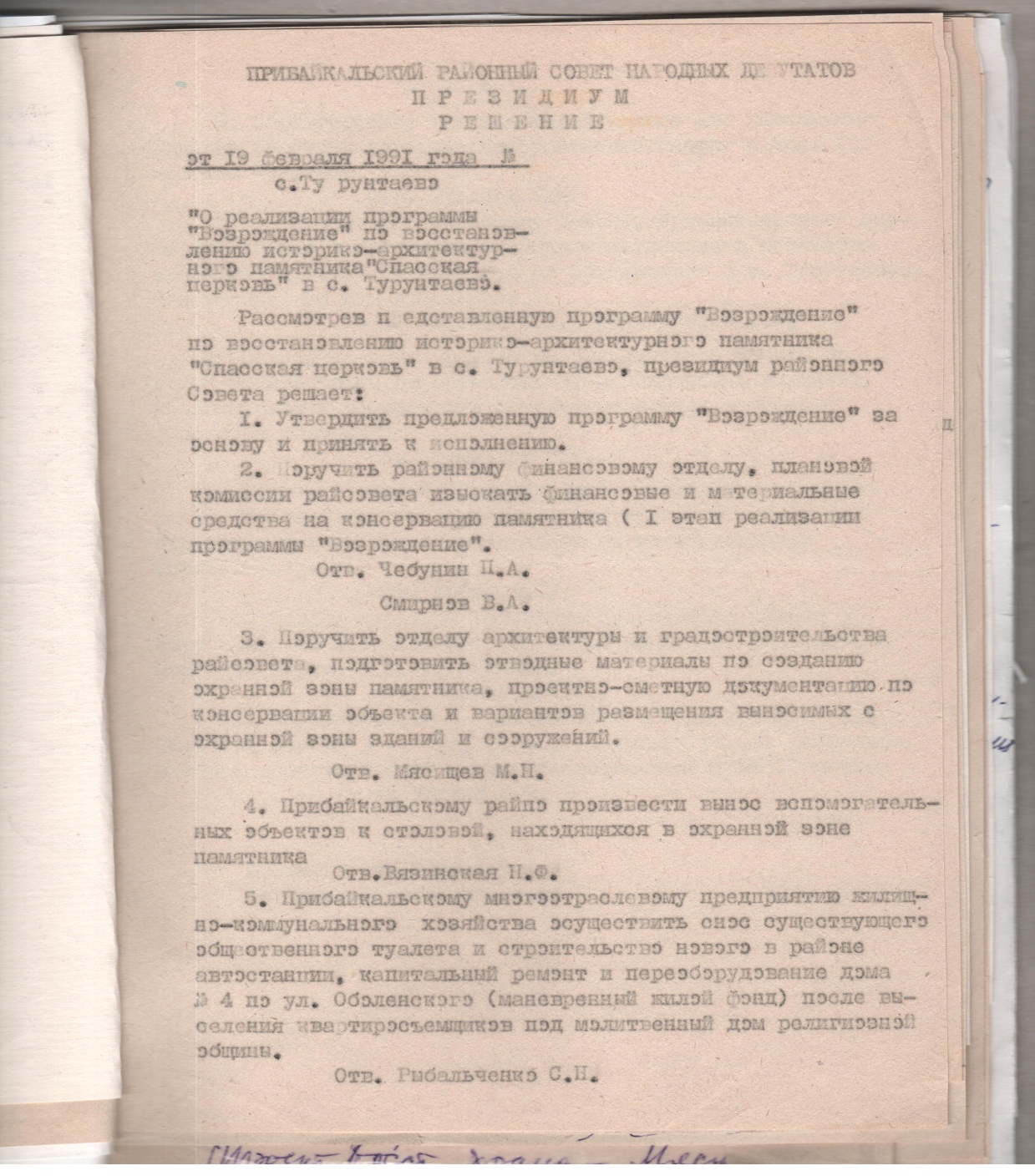 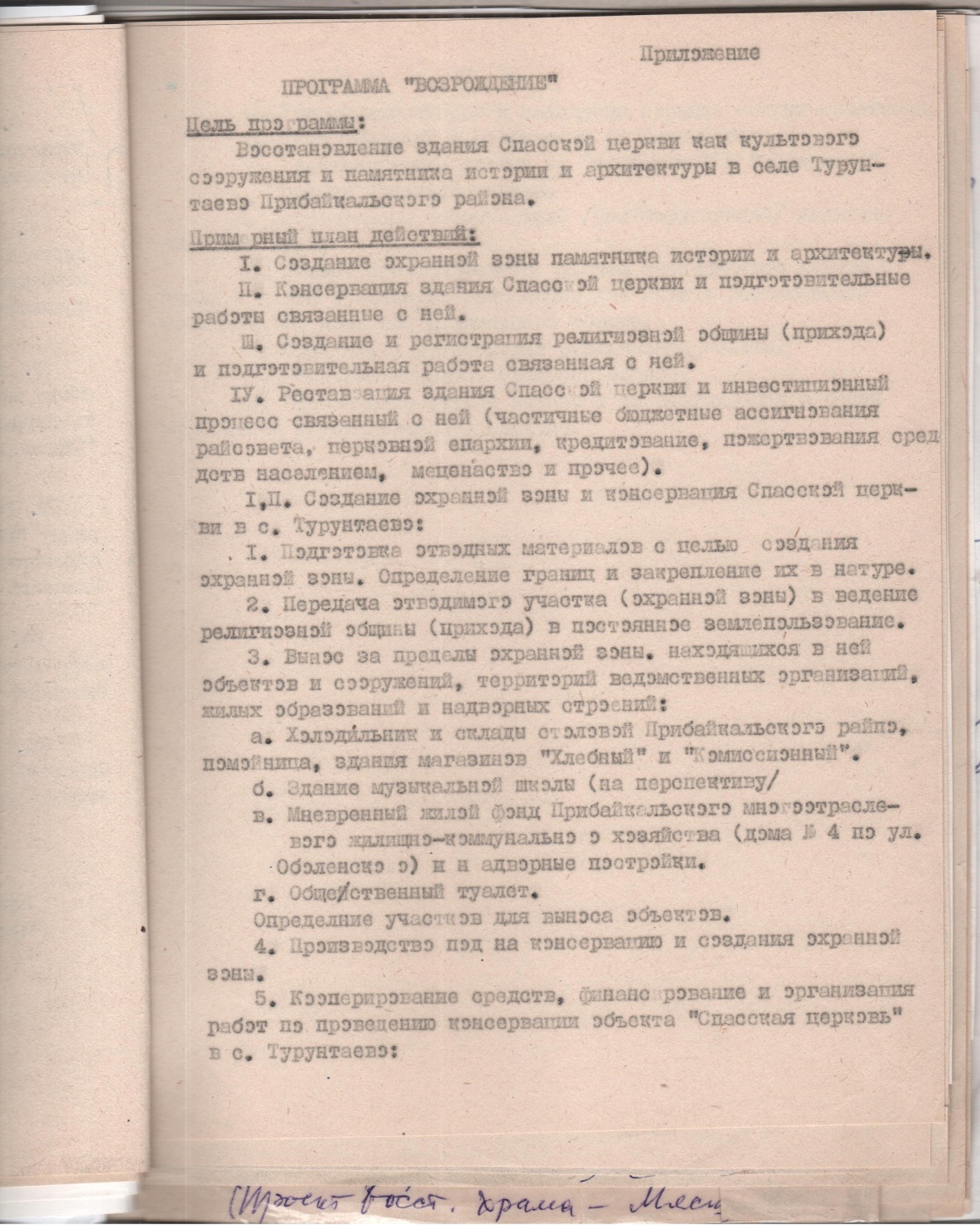 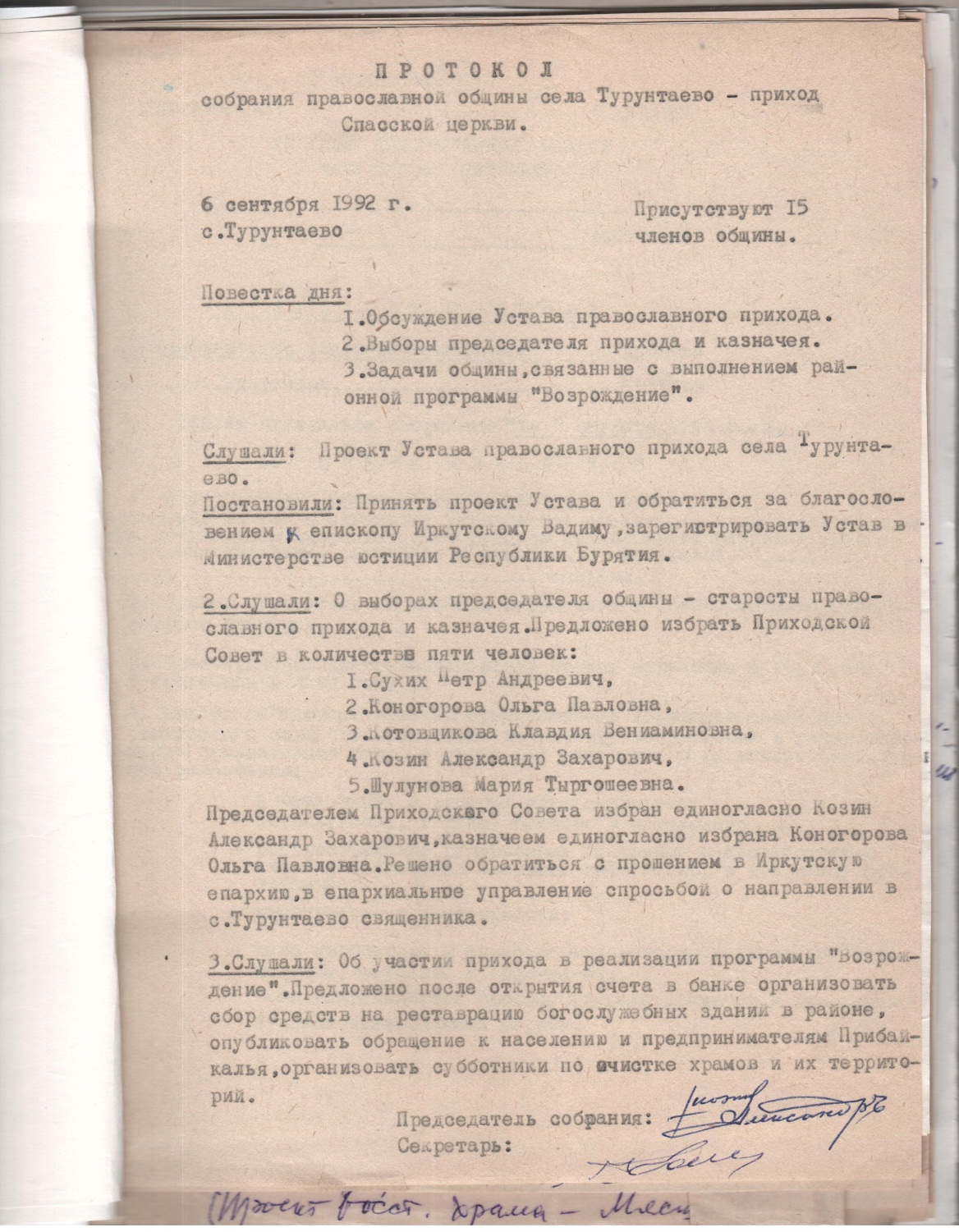 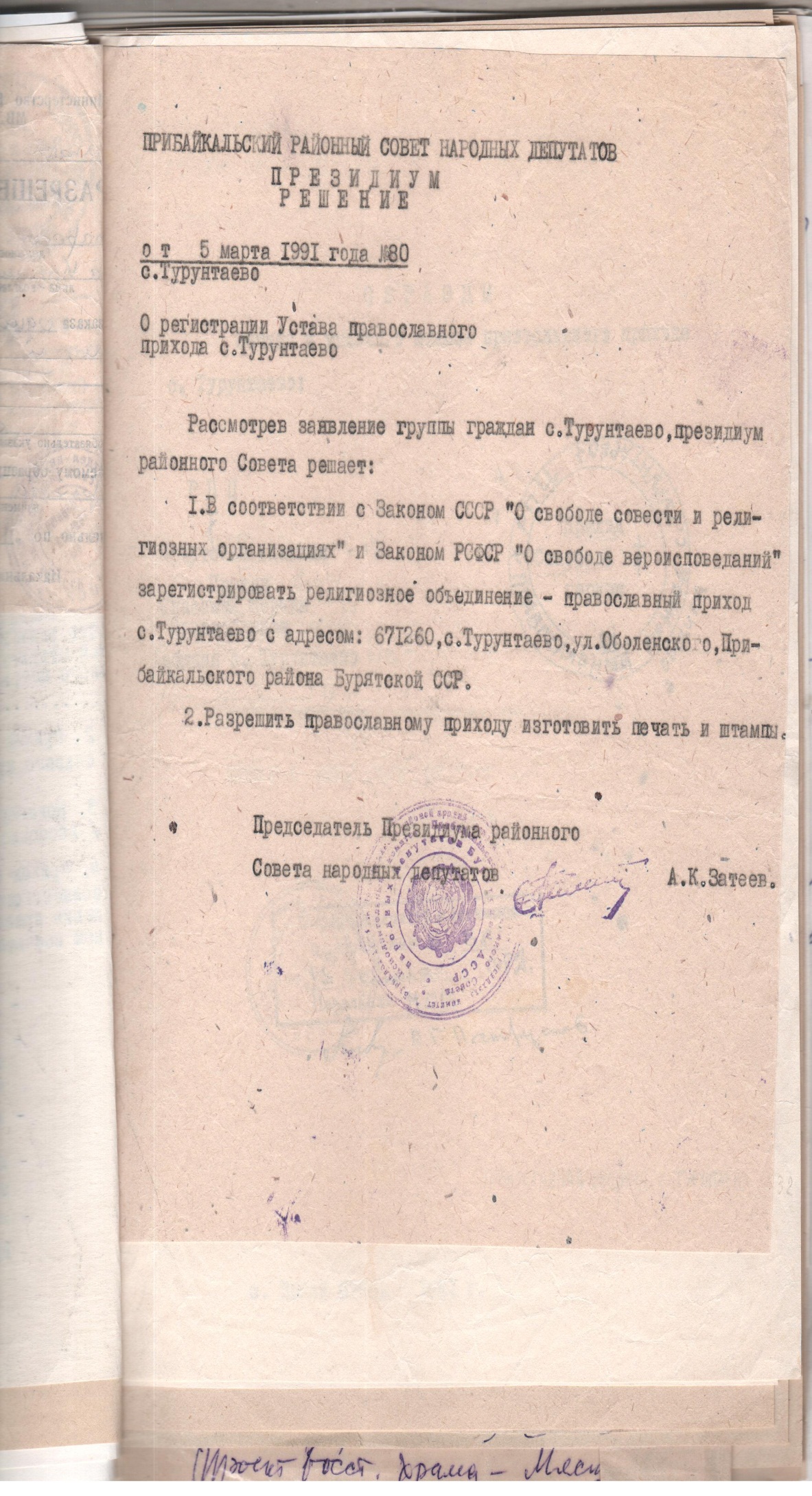 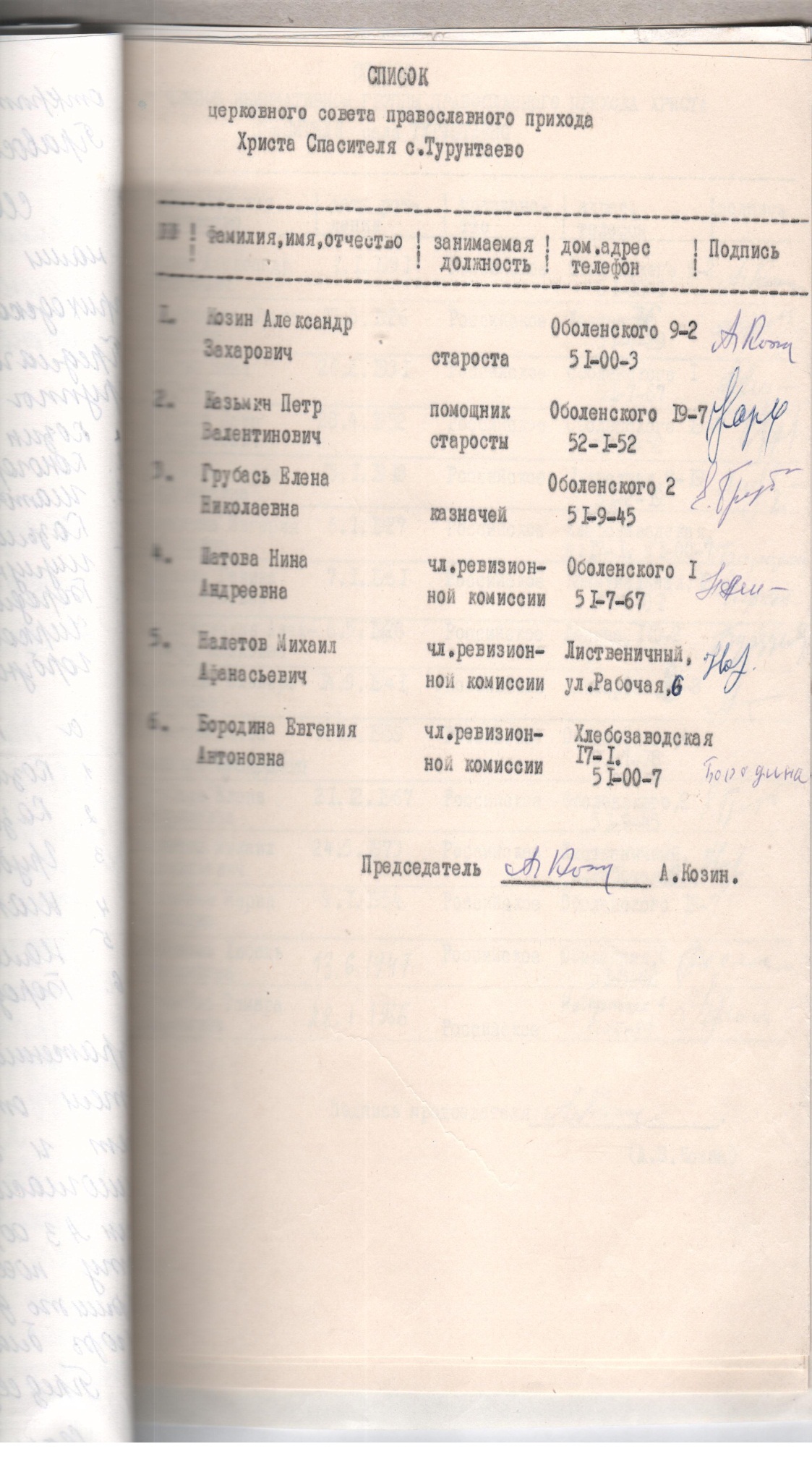 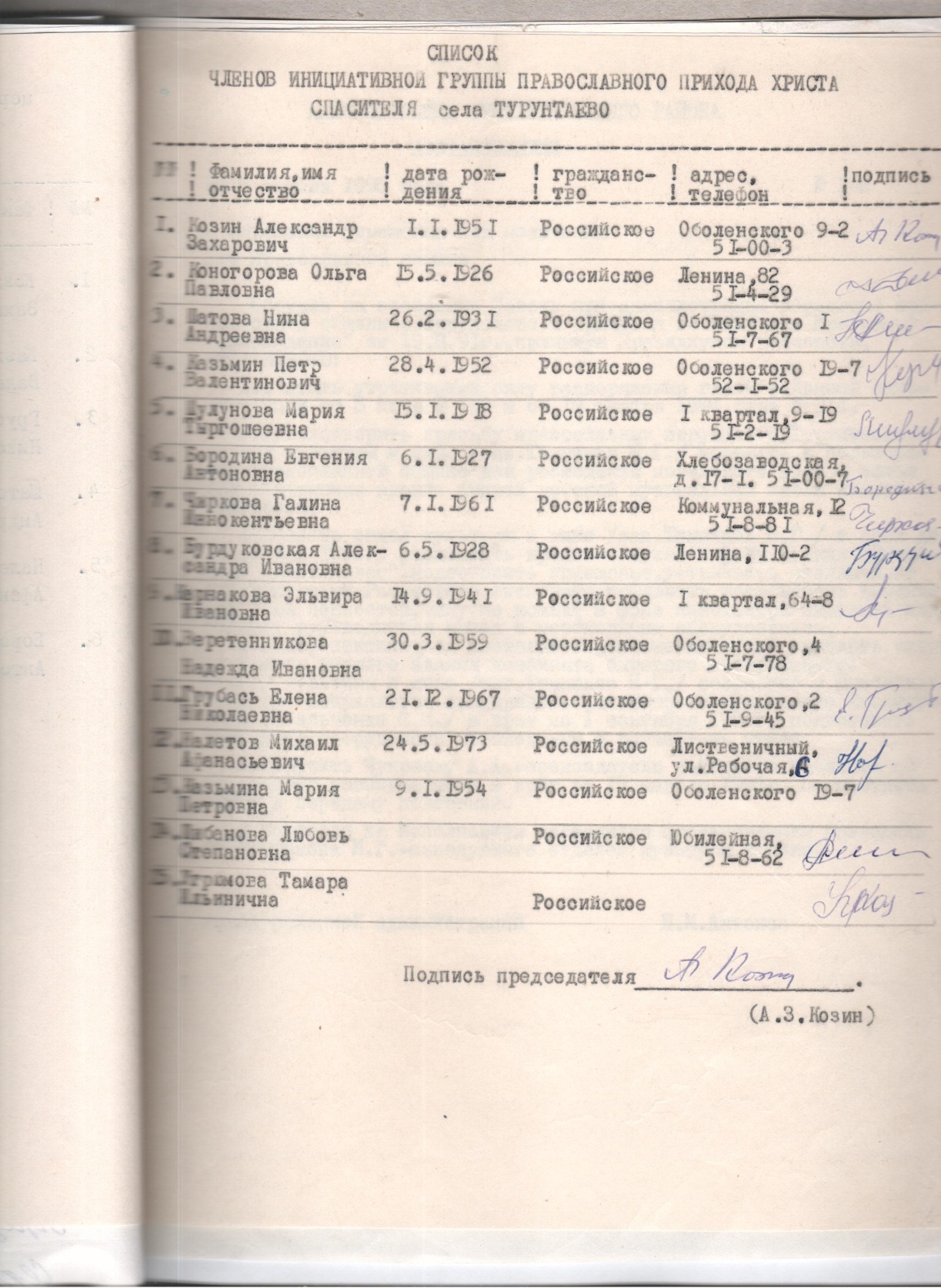 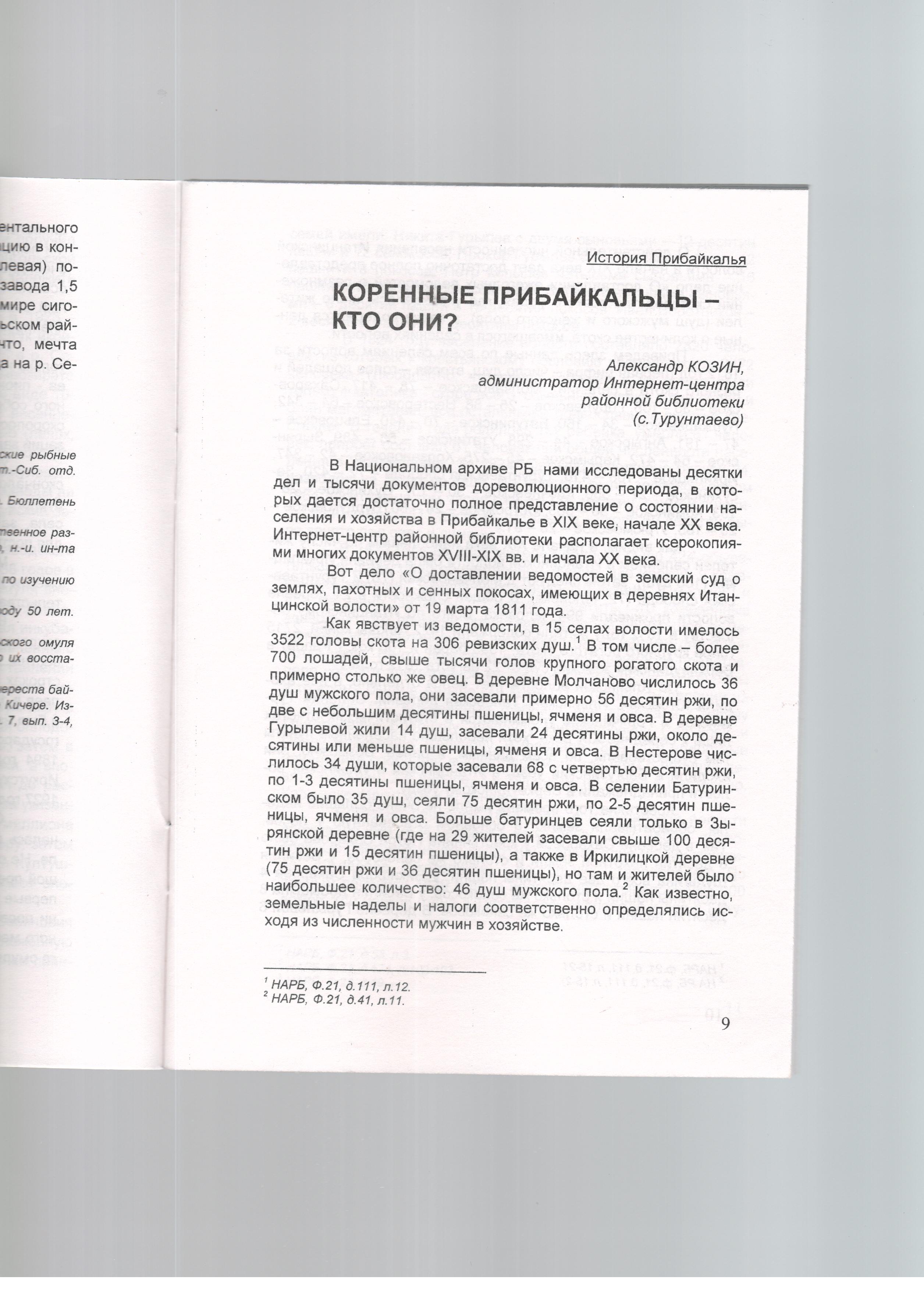 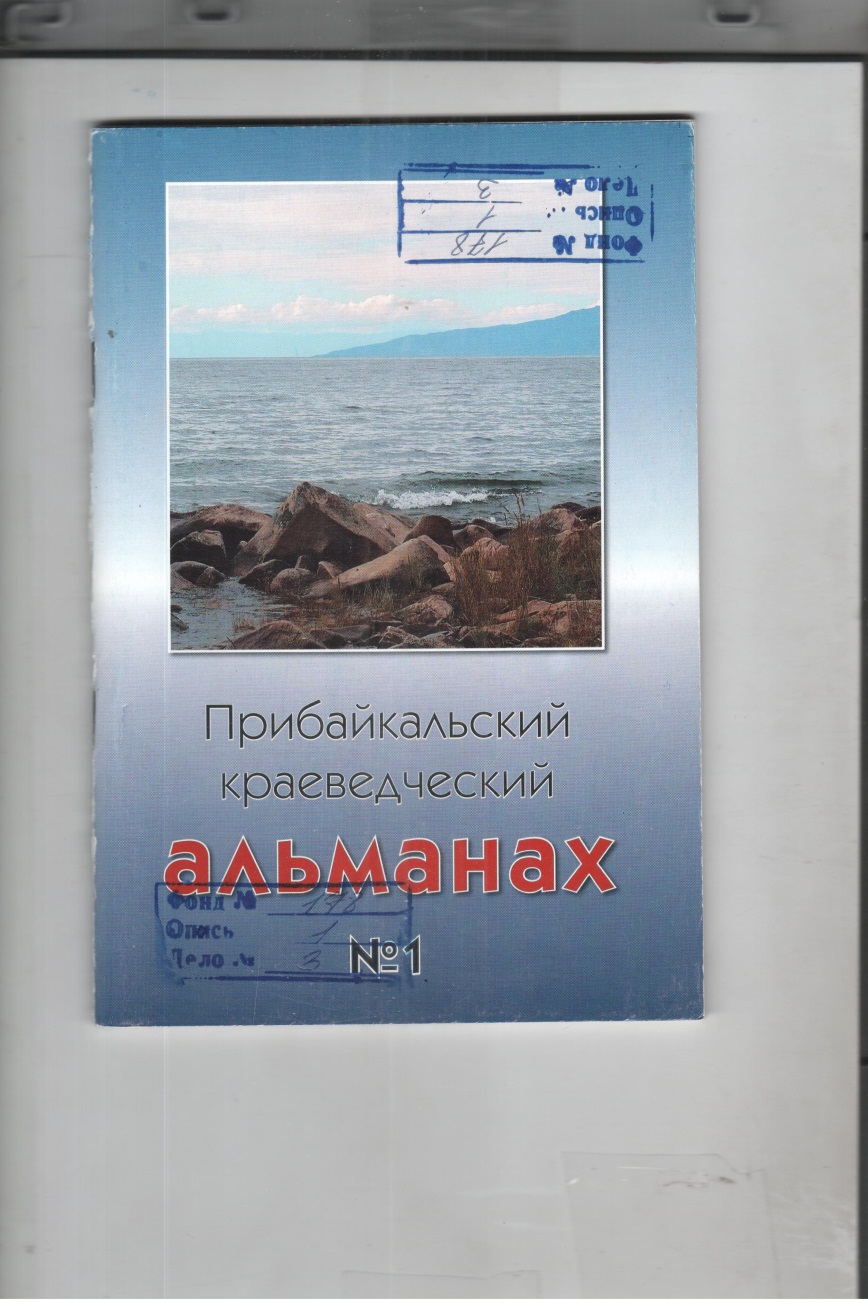 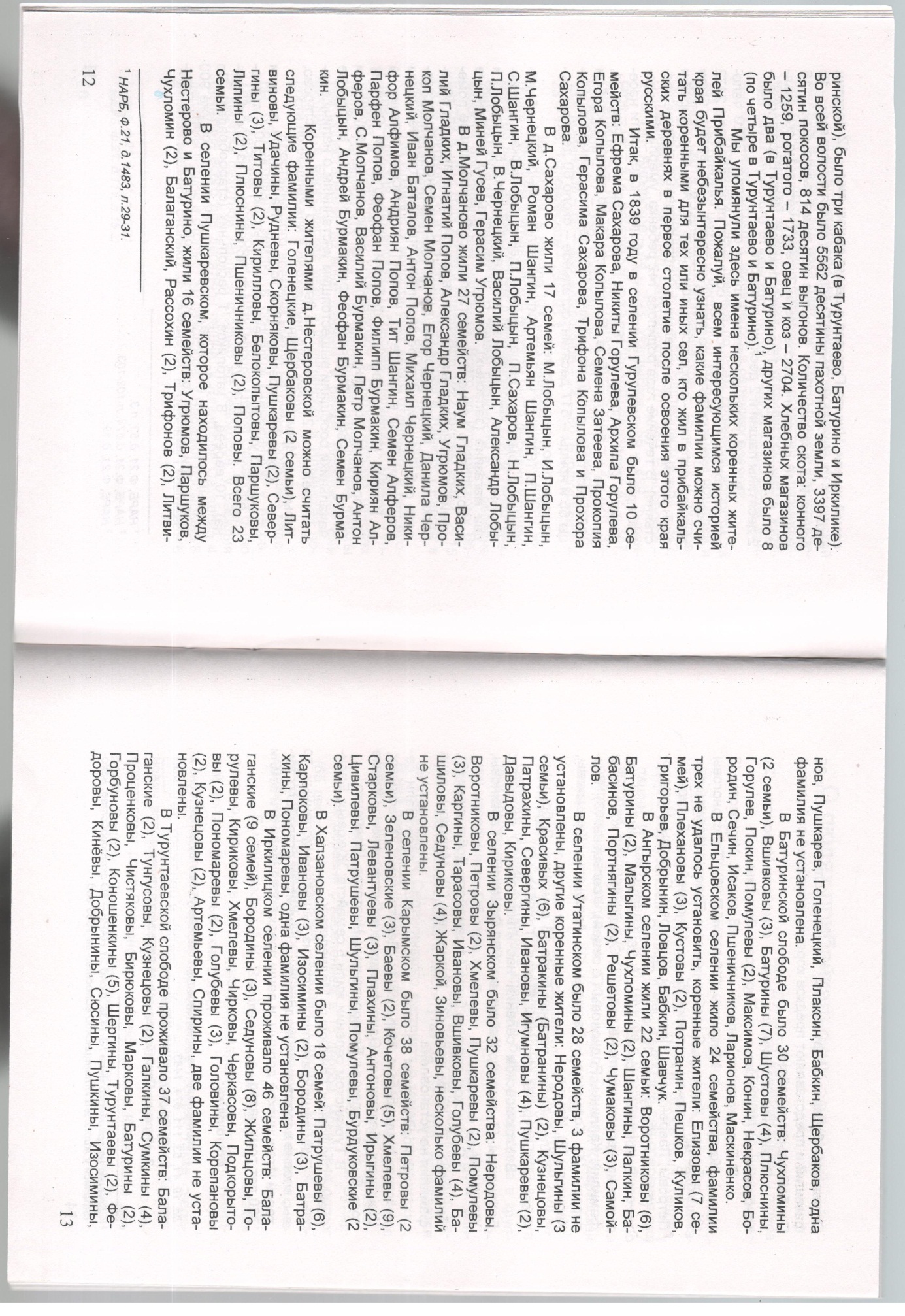 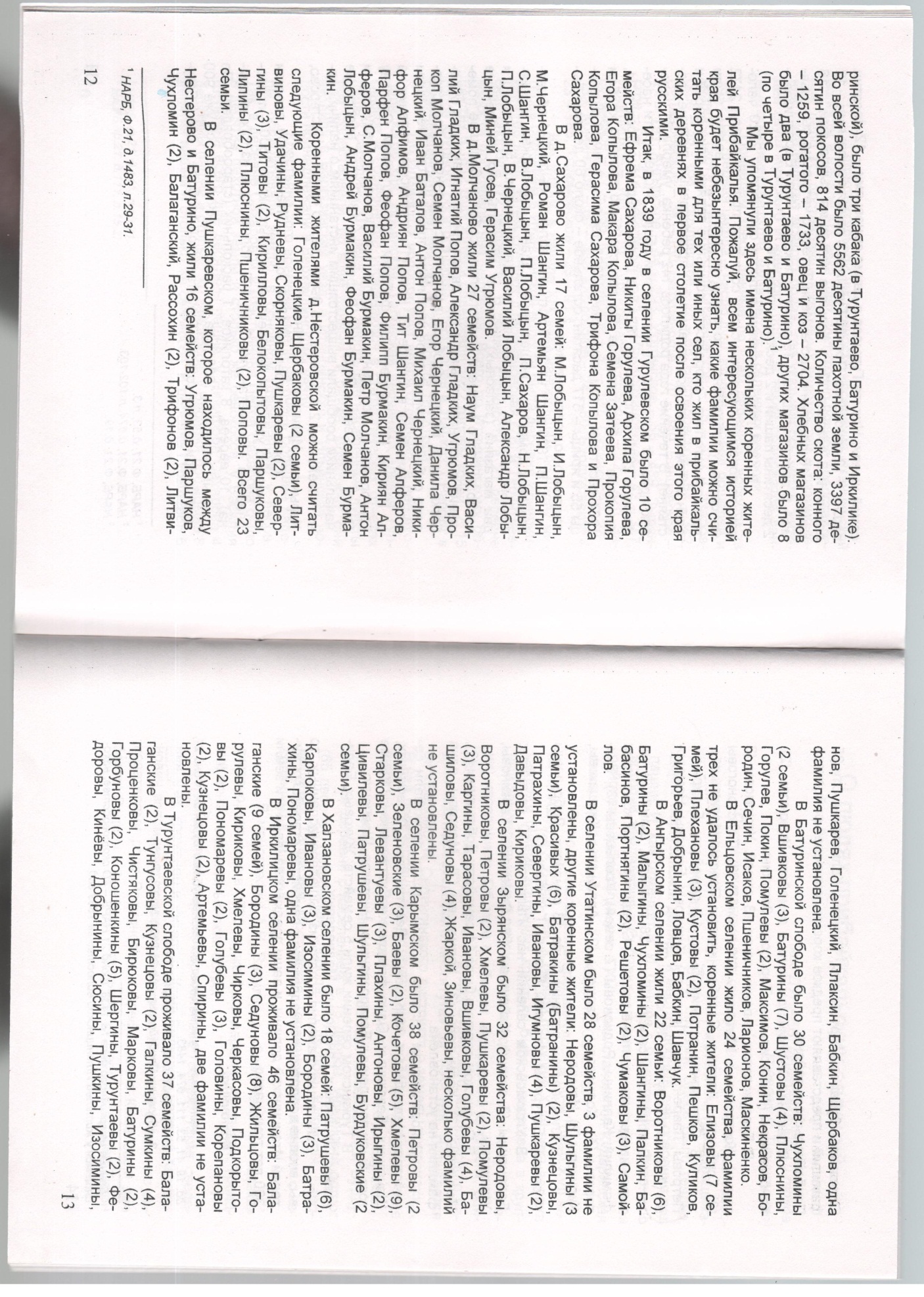 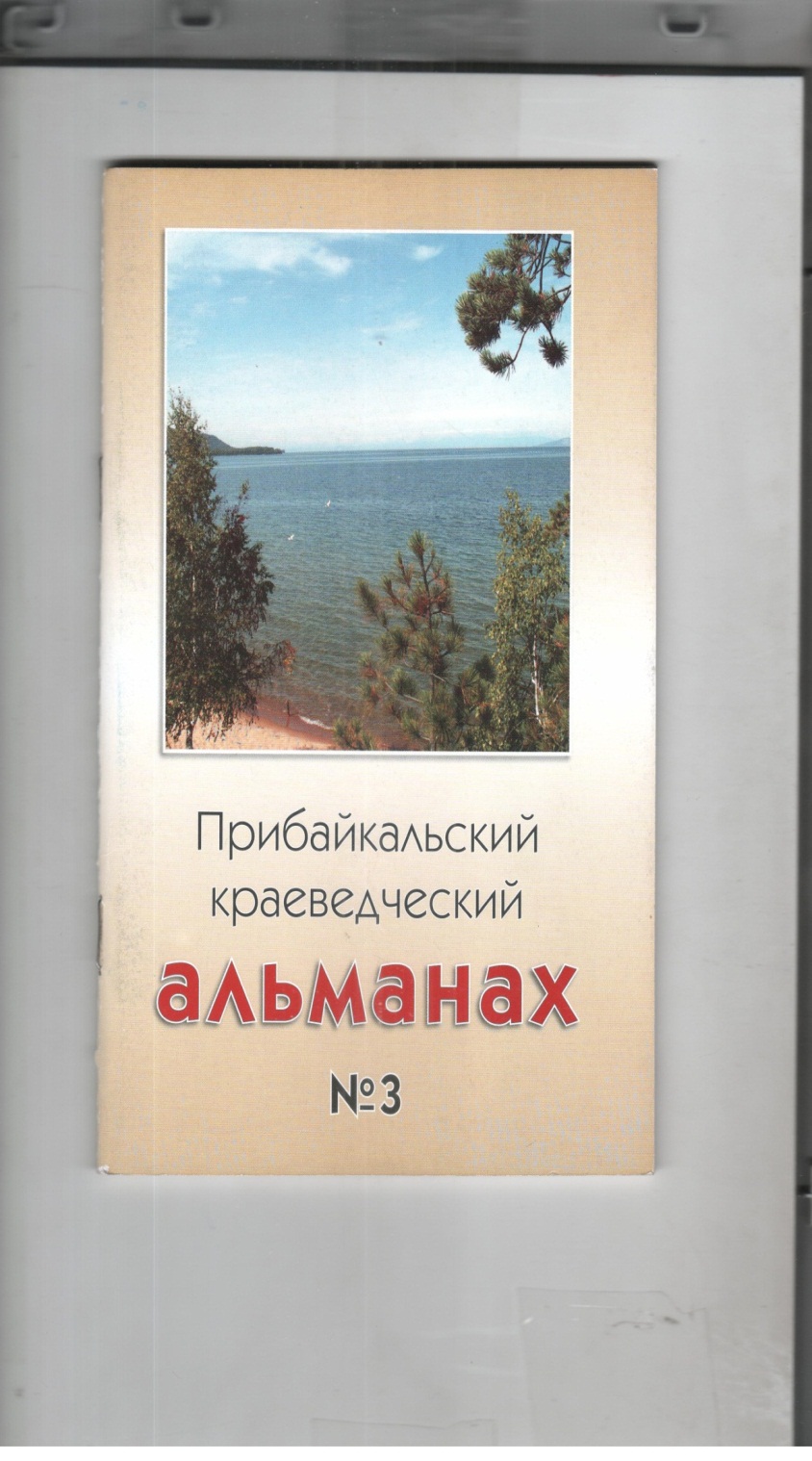 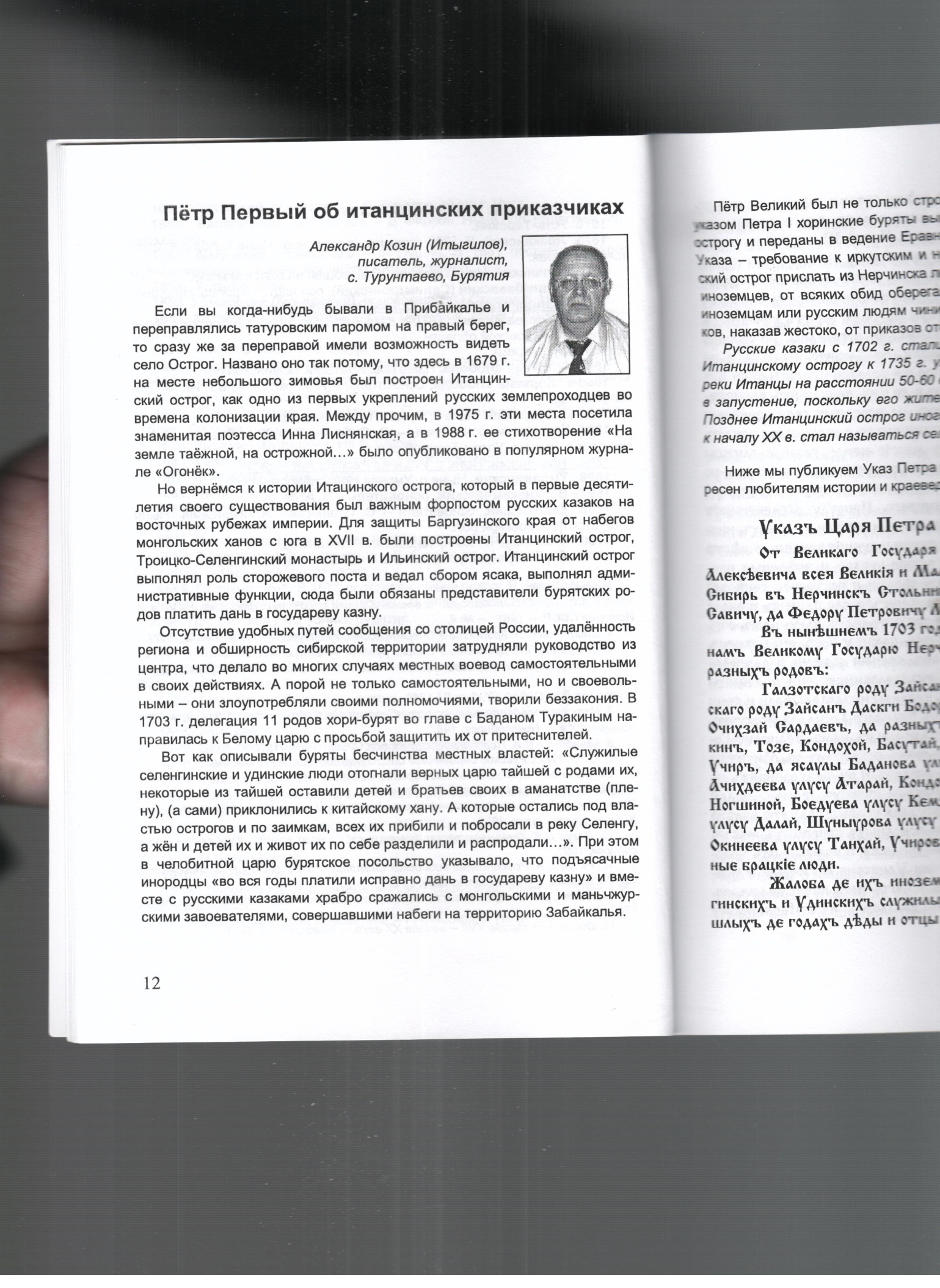 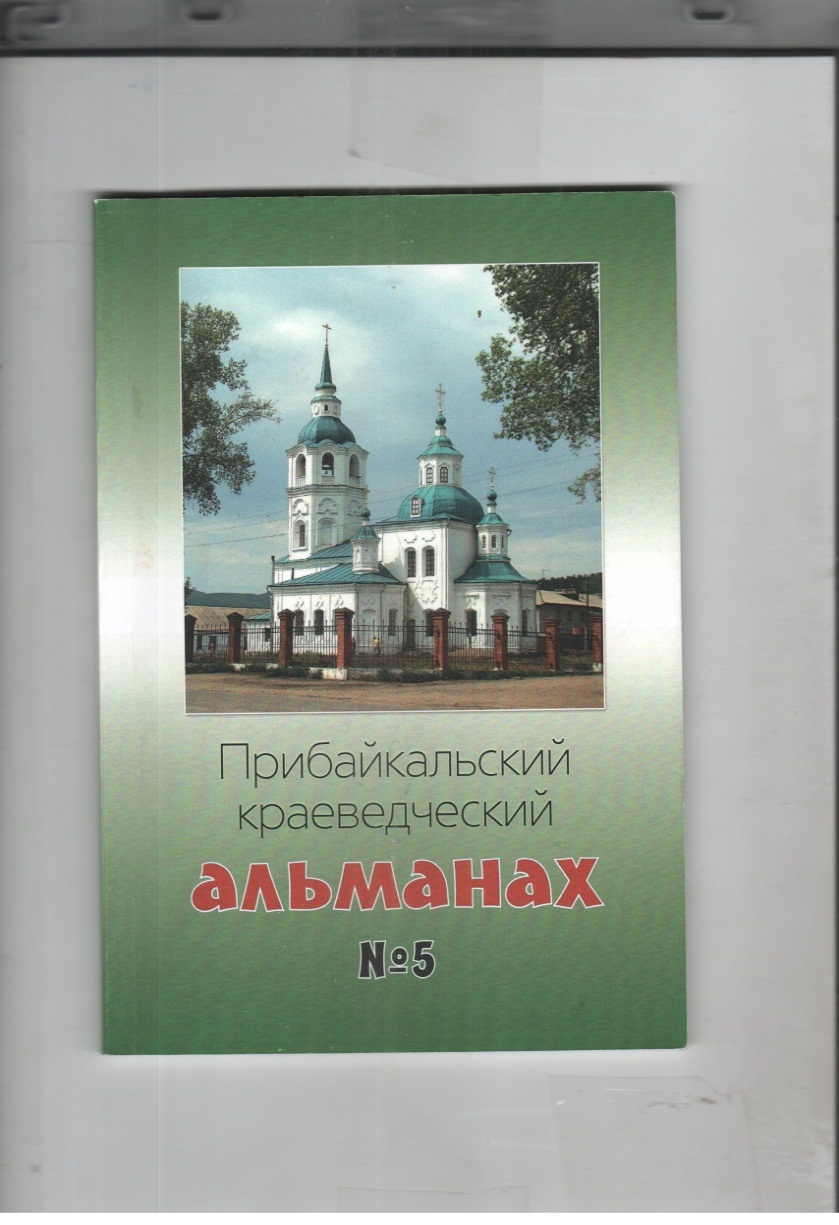 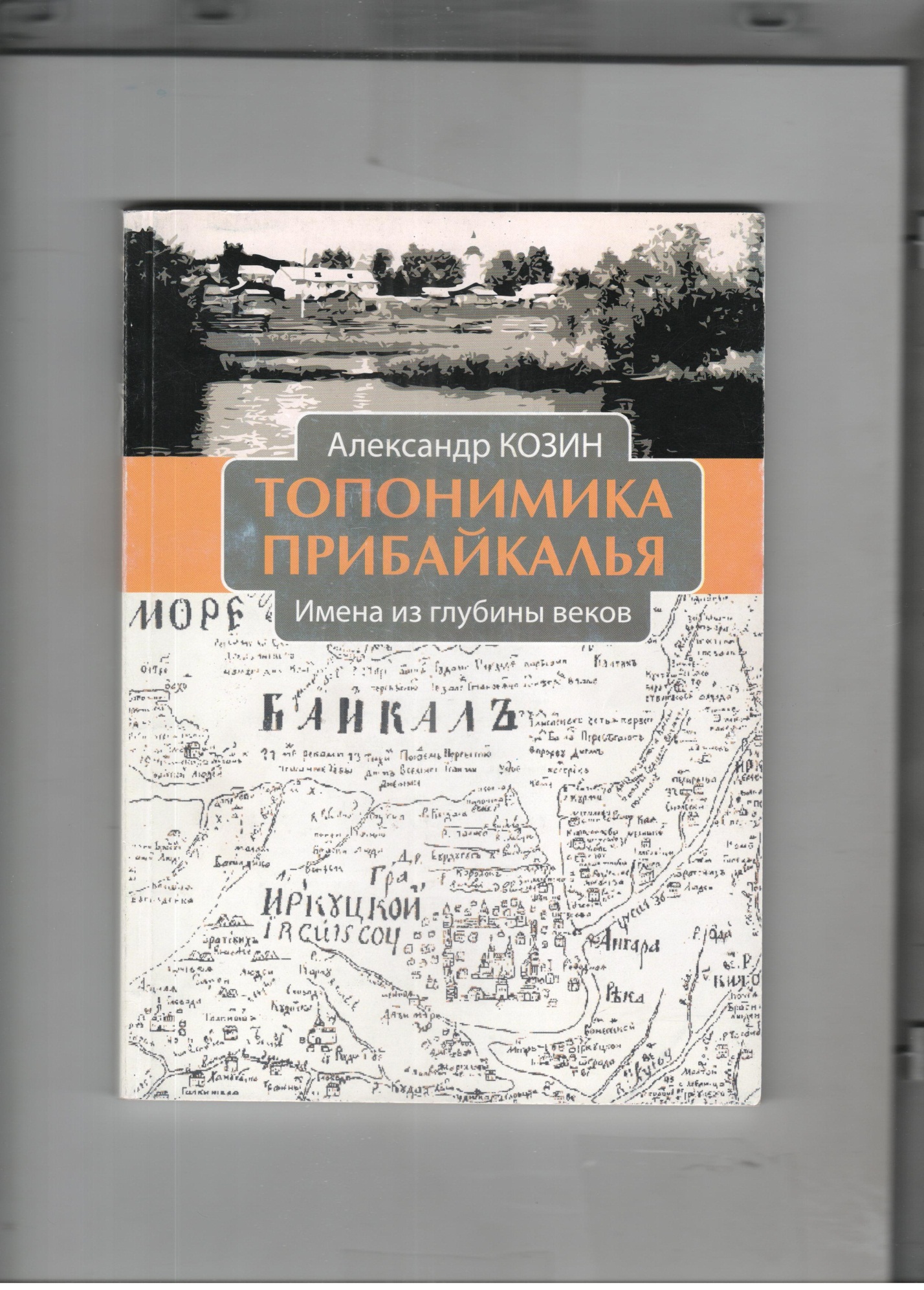 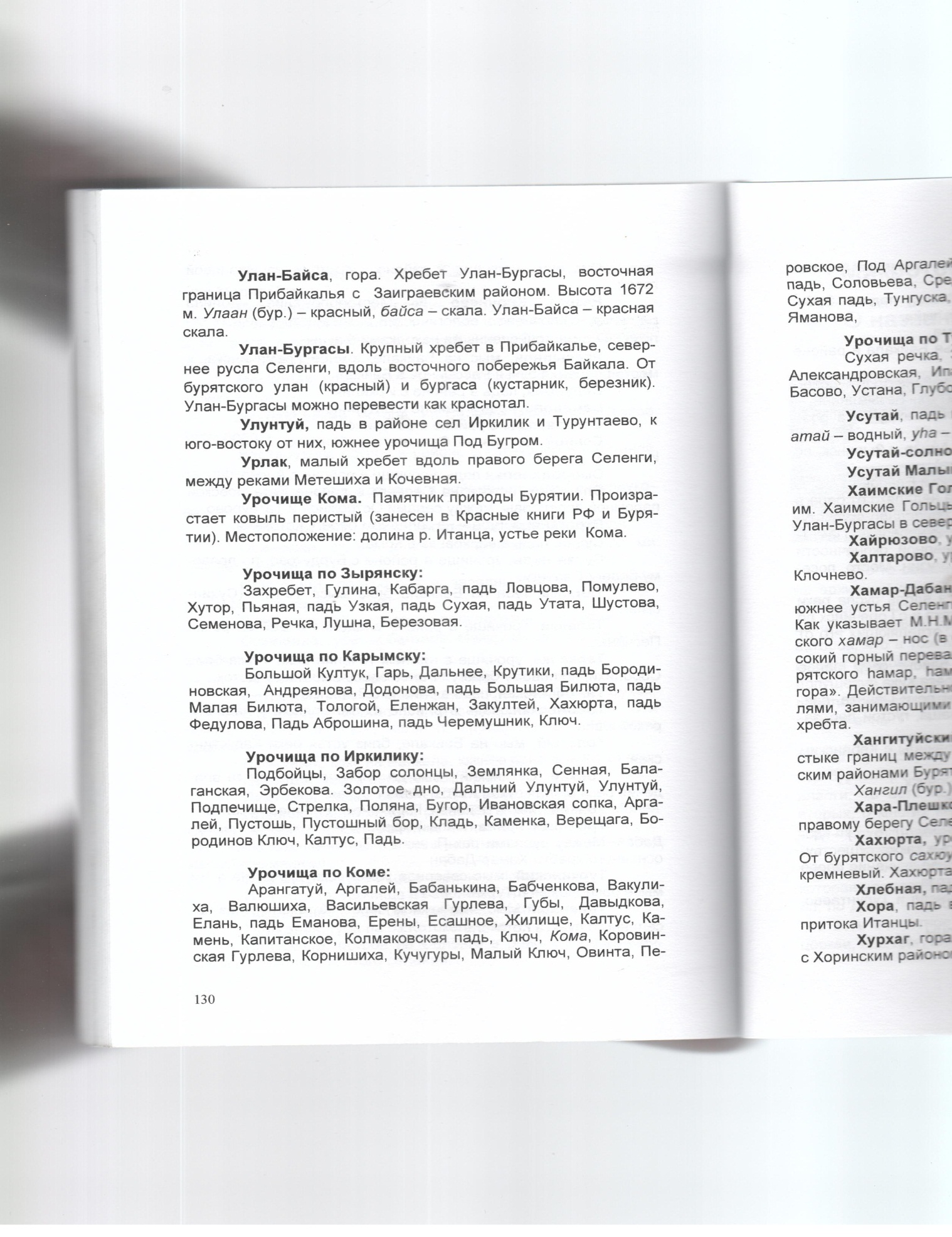 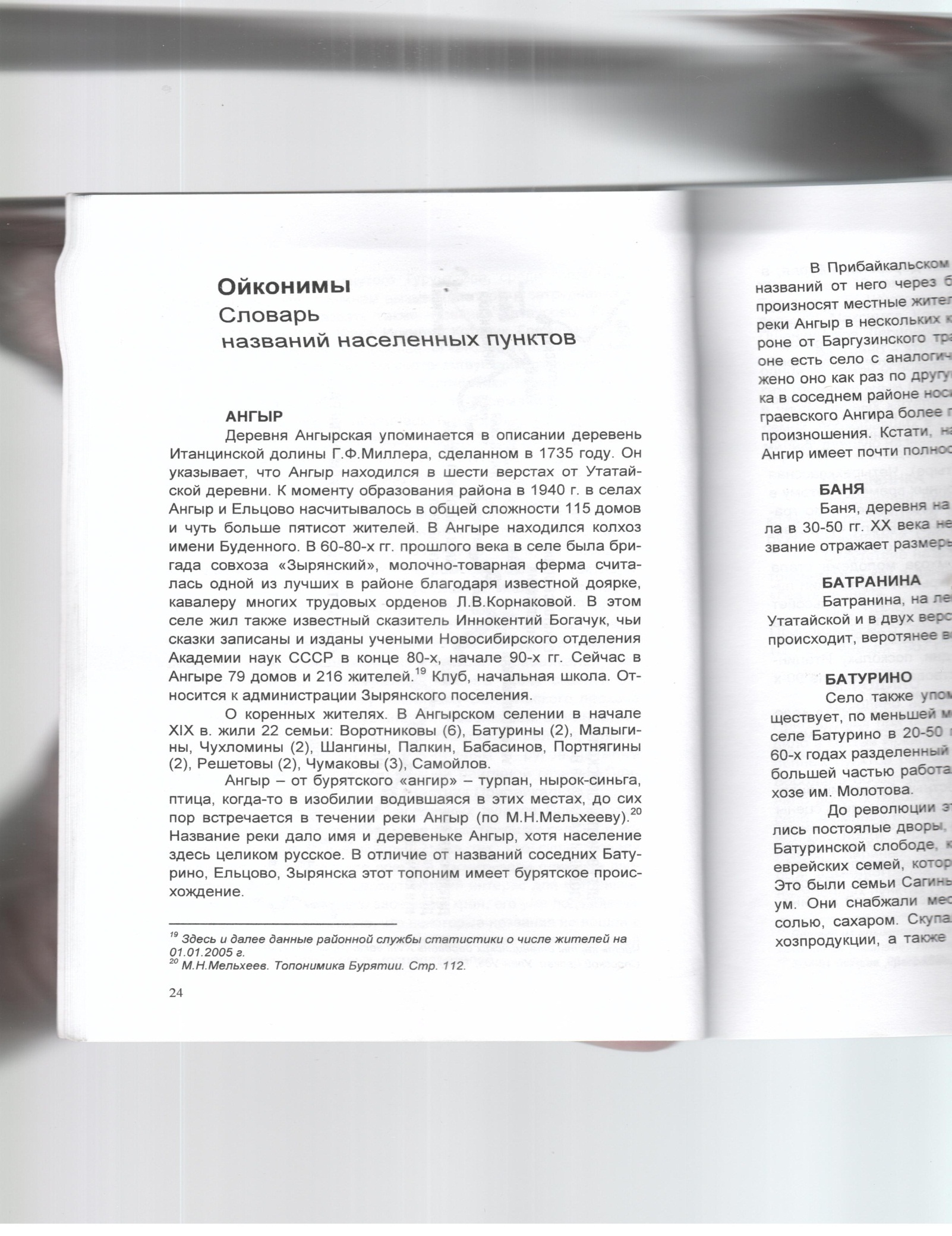 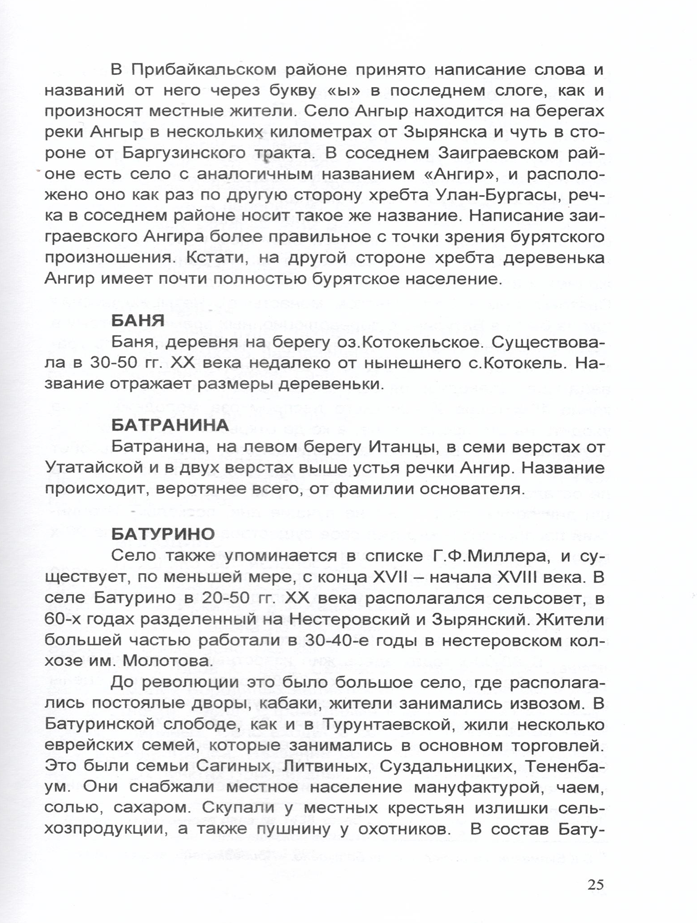 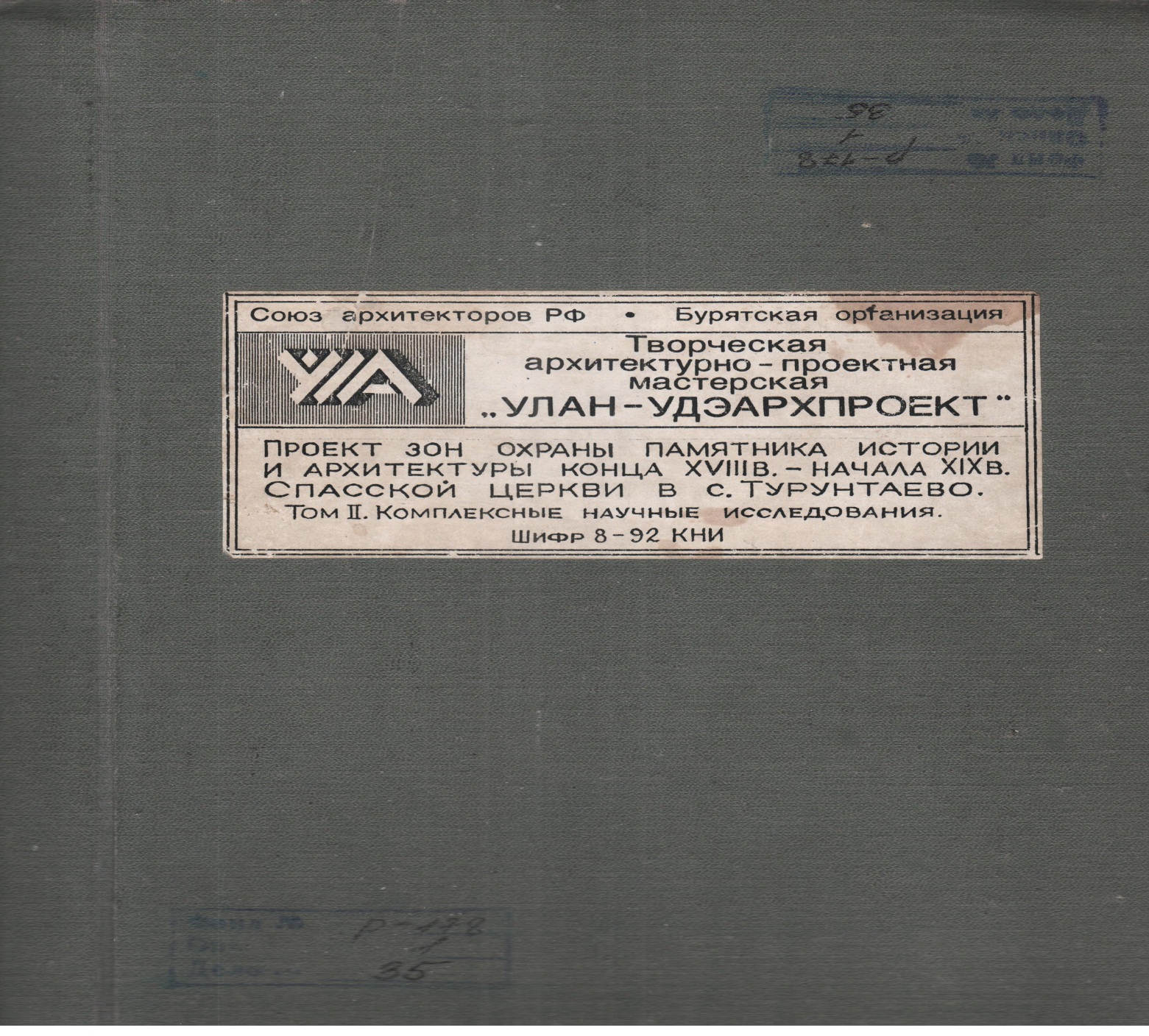 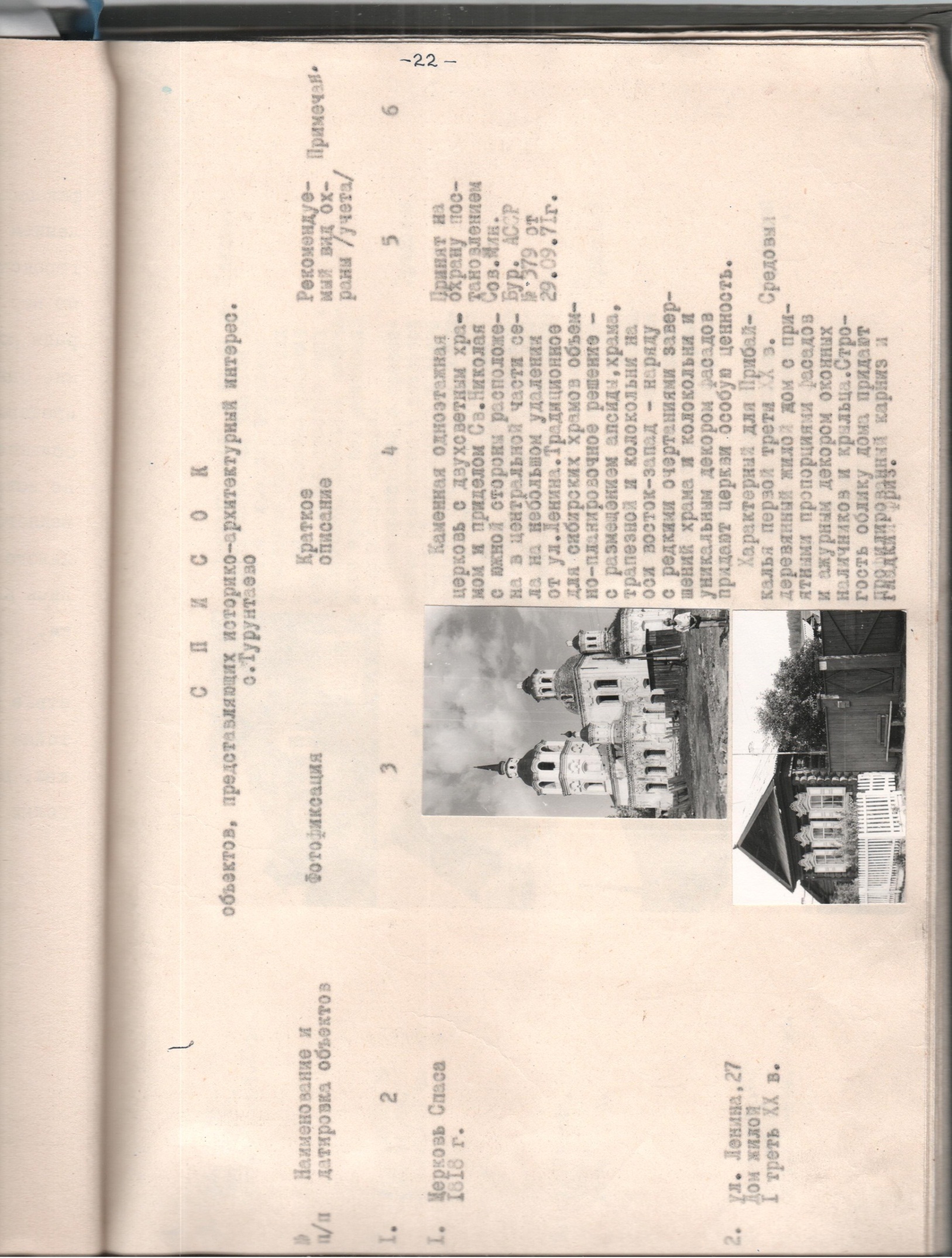 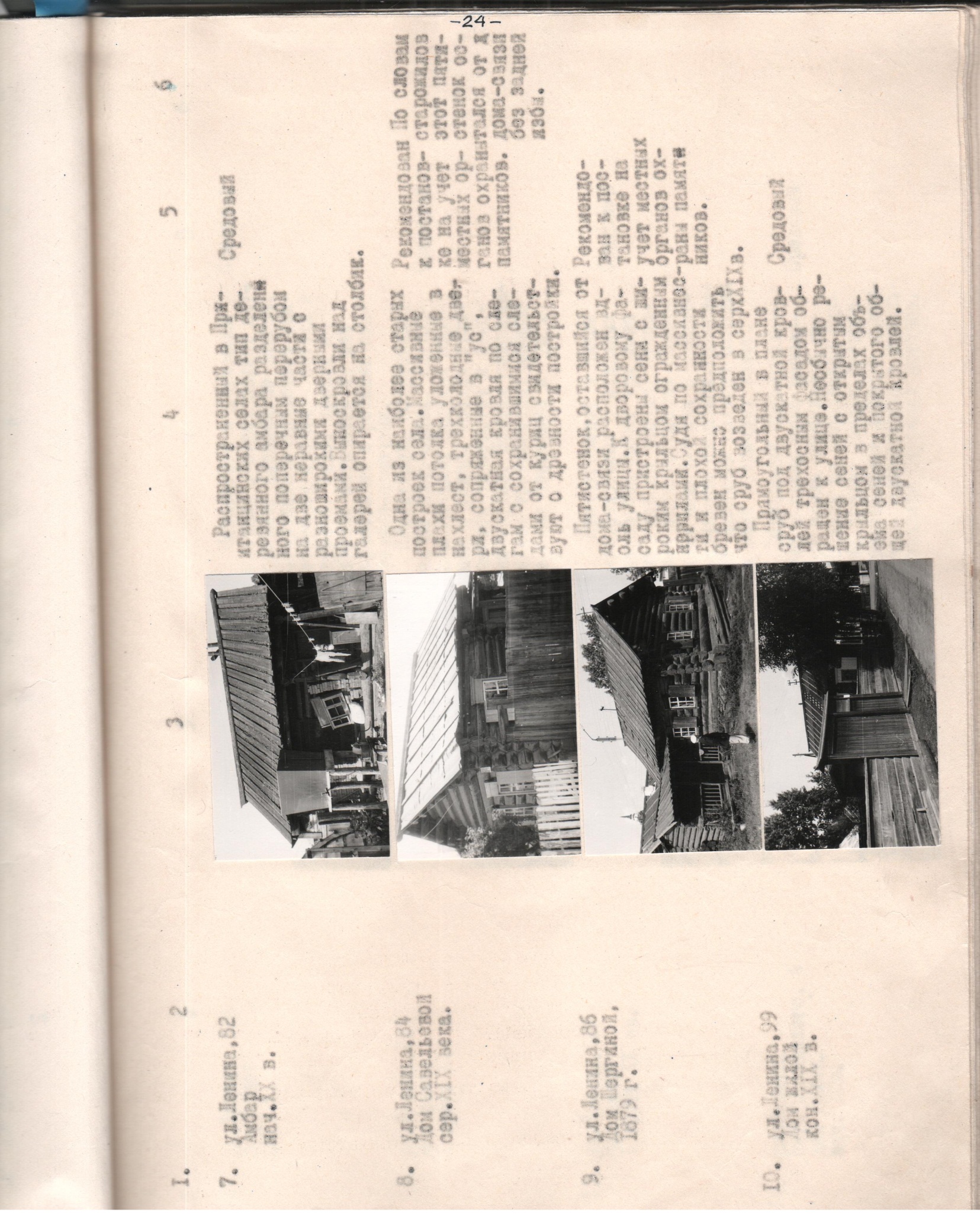 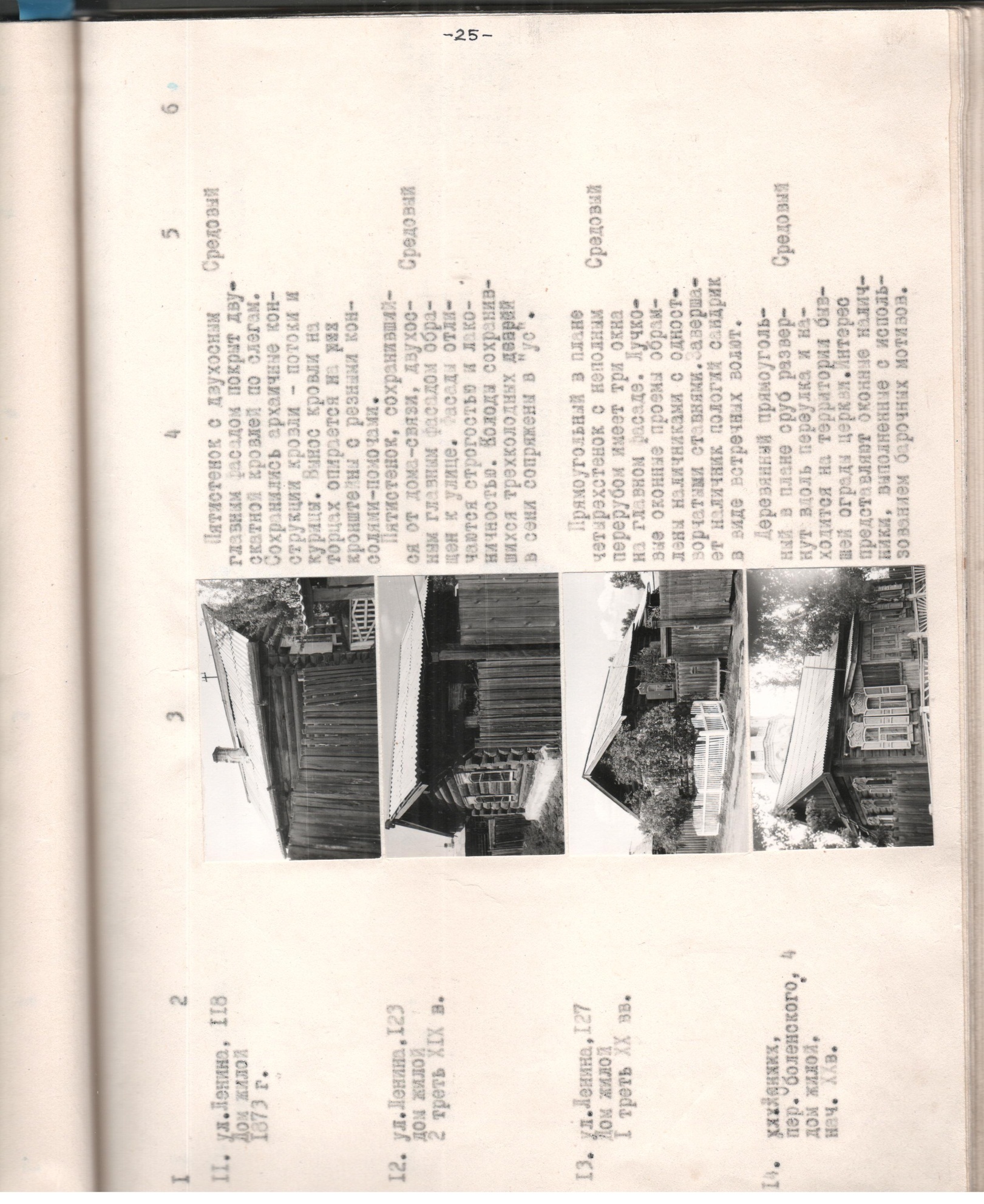 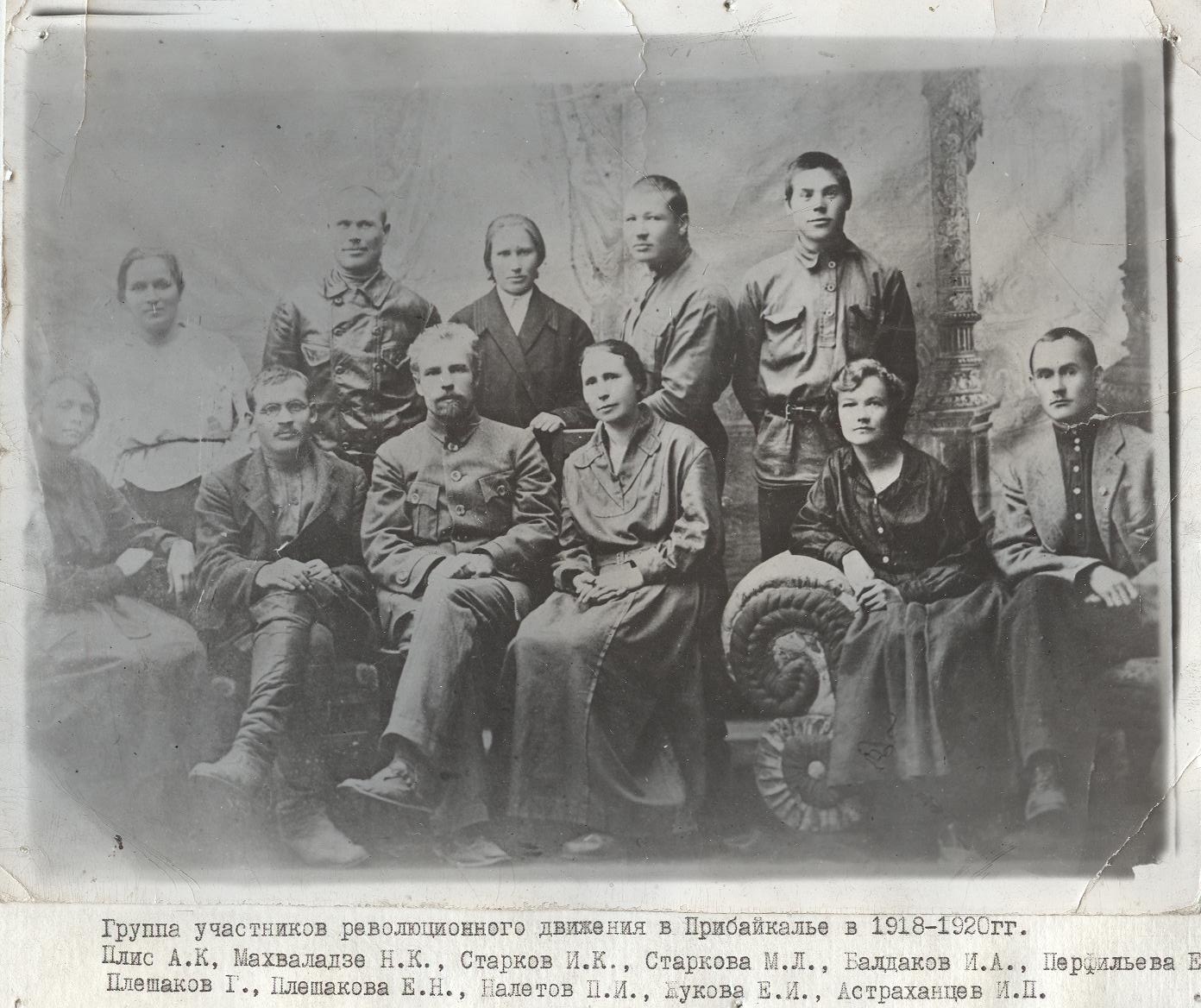 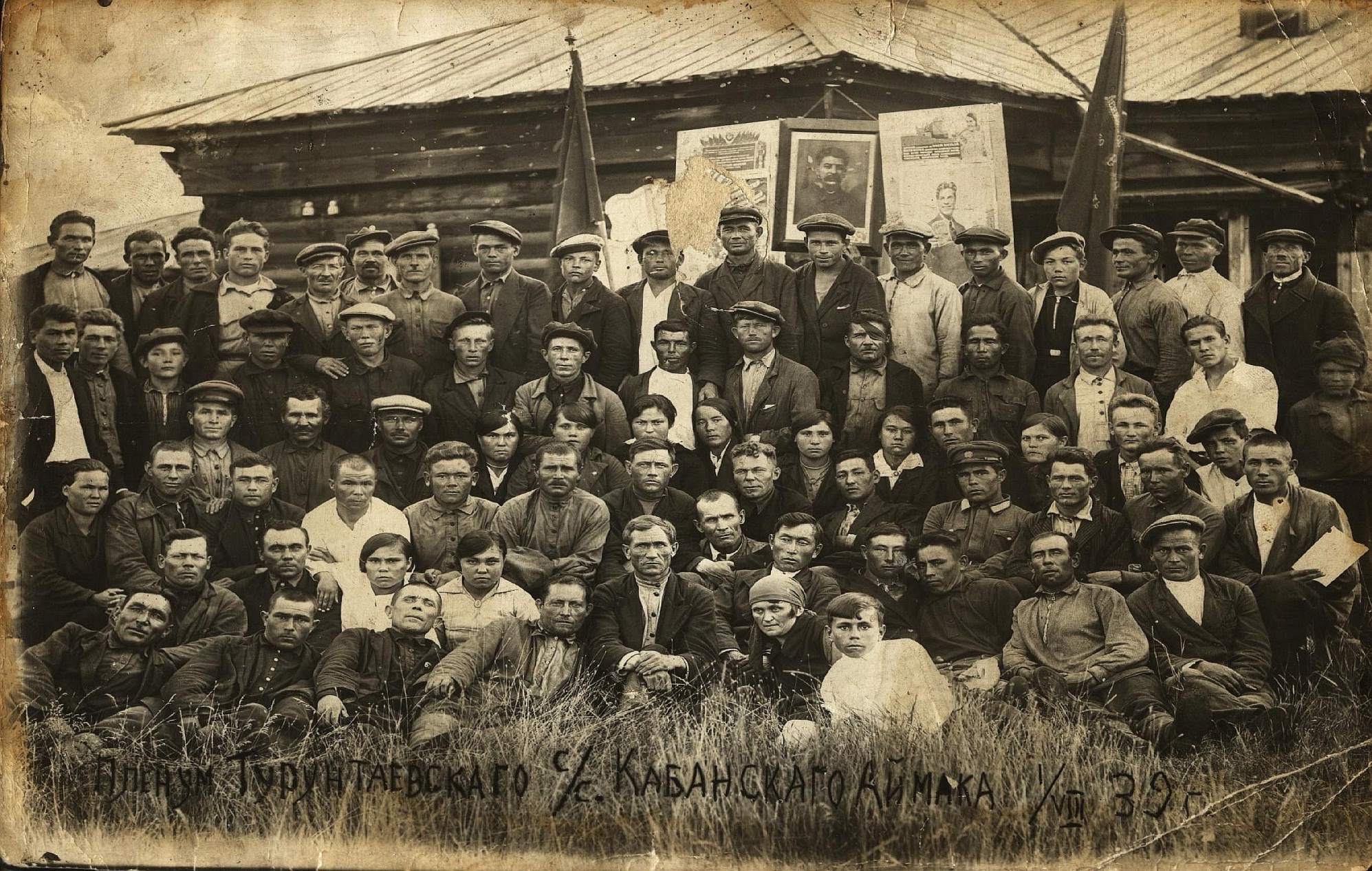 Пленум Турунтаевского с/с Кабанского аймака село Турунтаево – август 1939 года
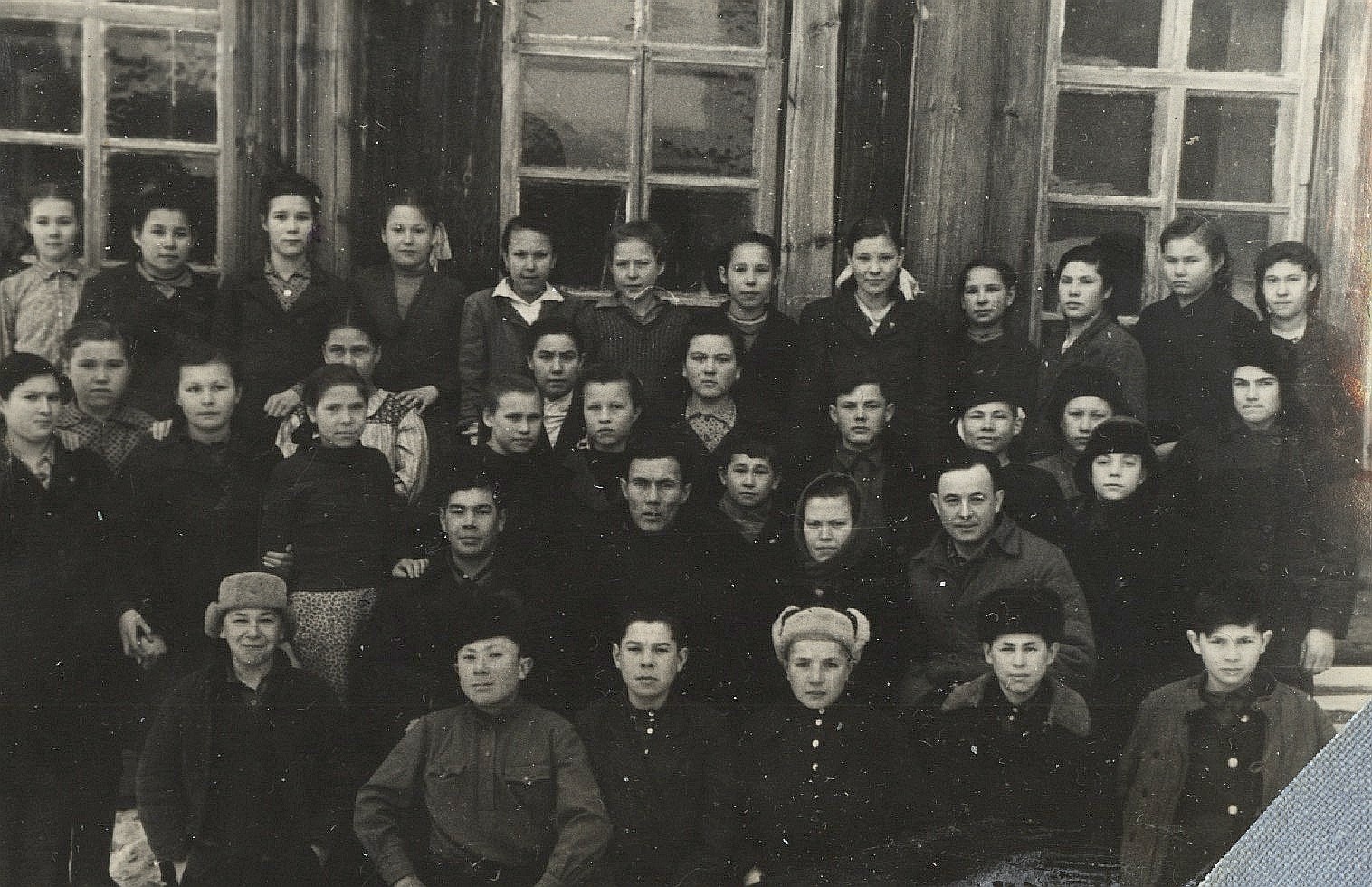 Школа  в  селе Батурино 1951 год
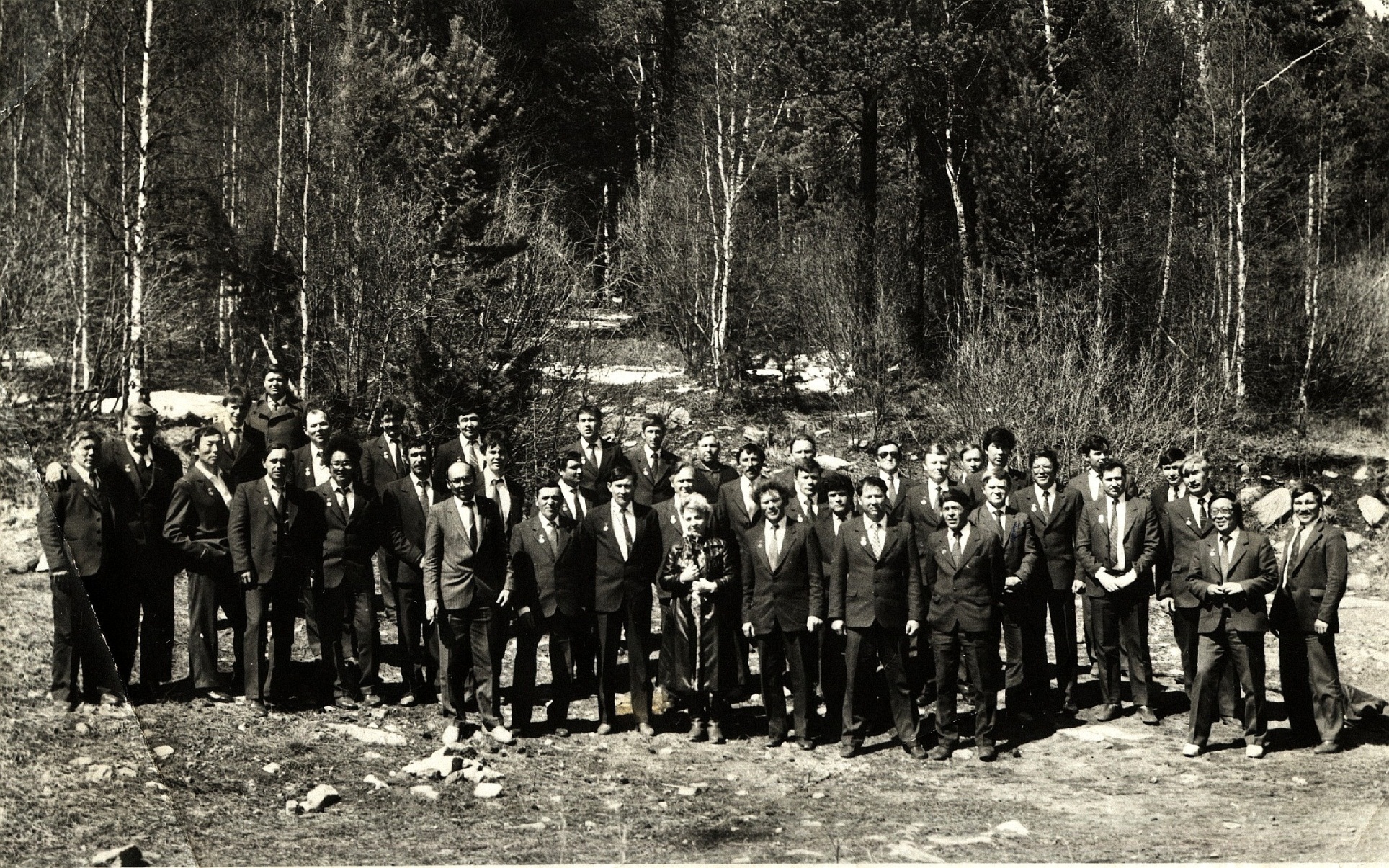 Мужской хор село Турунтаево 1980-е годы
Рыбаки – Таланки 1953г.
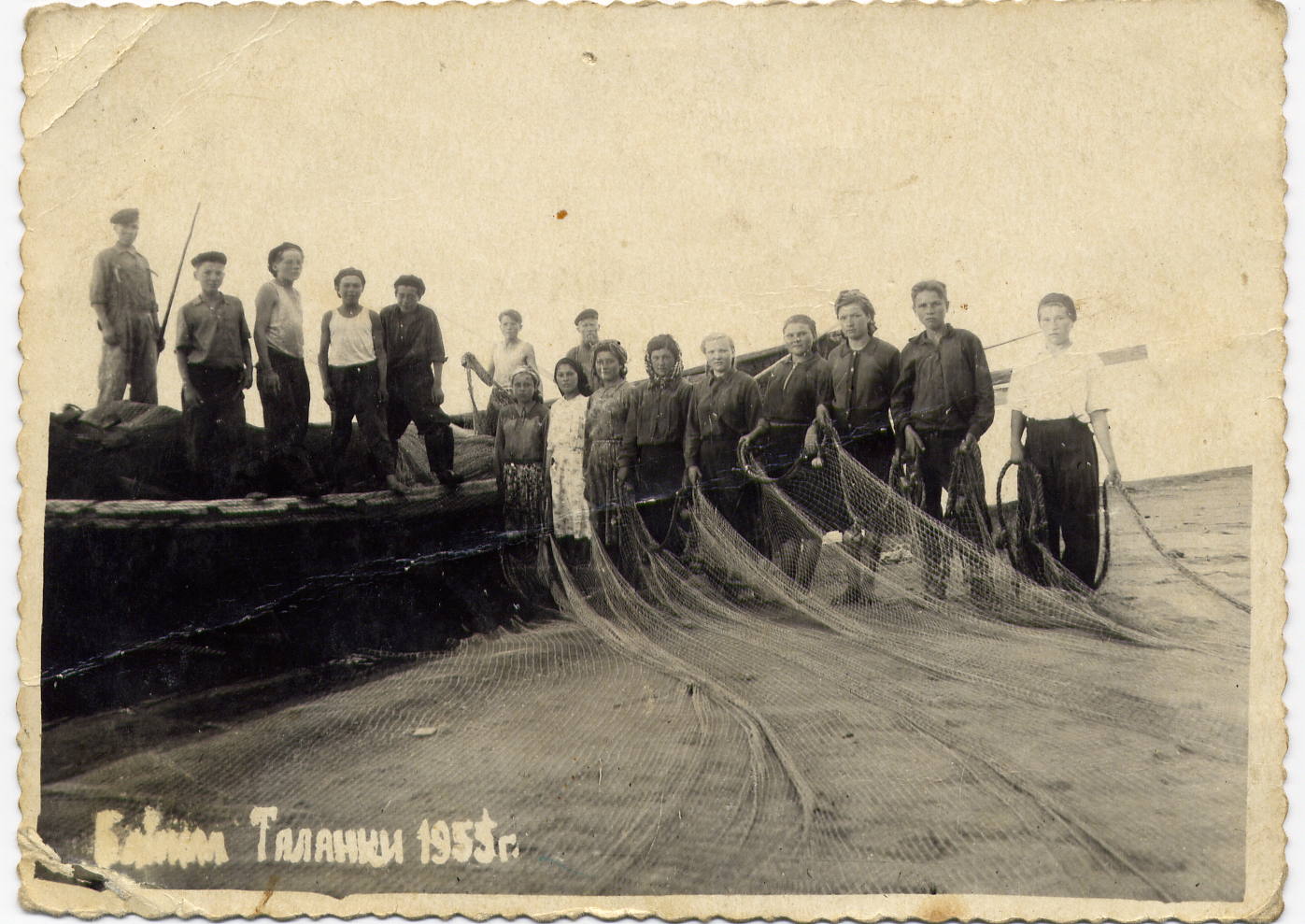 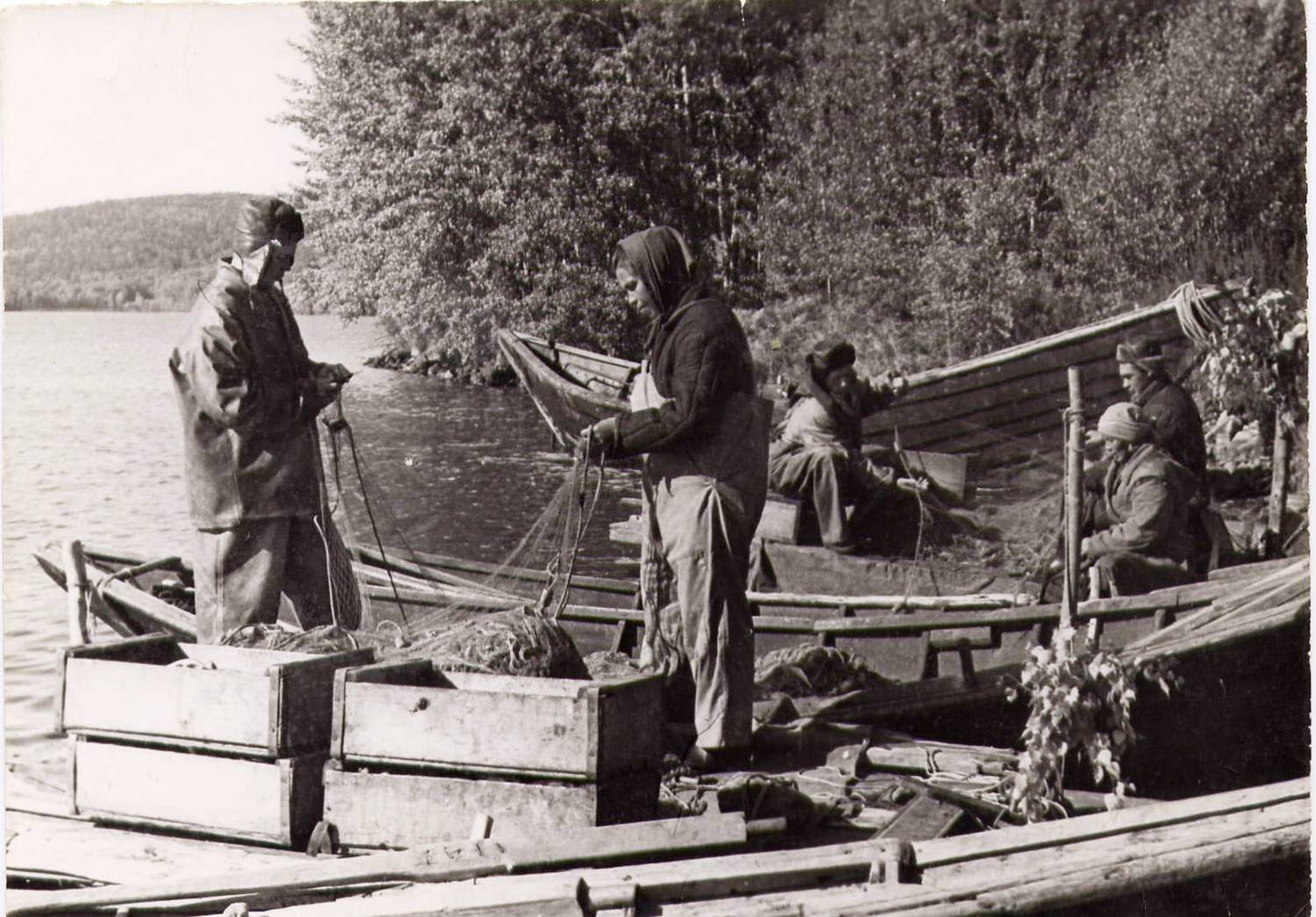 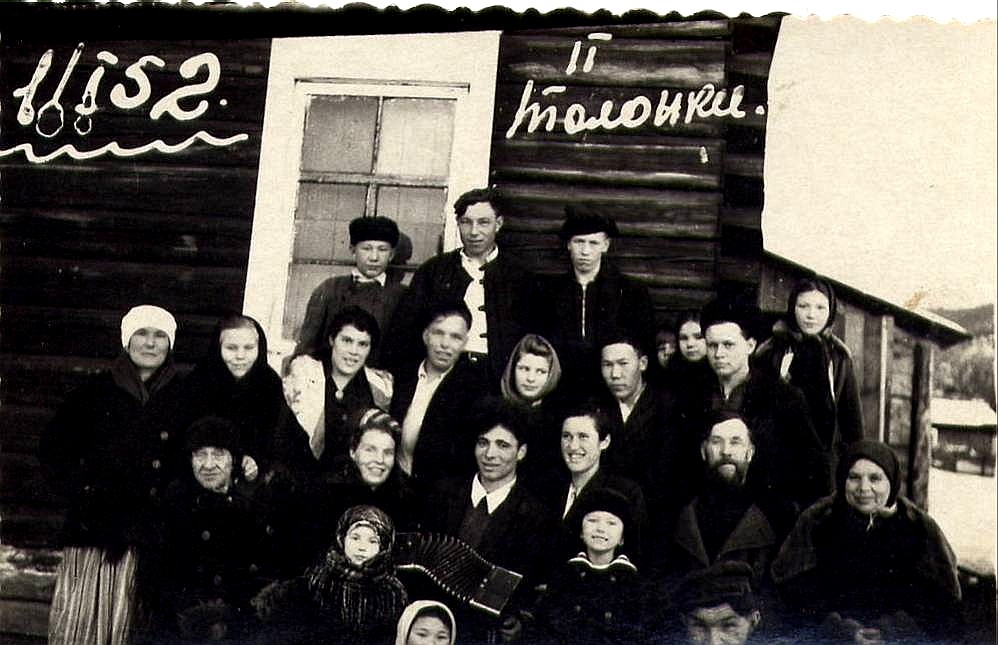 Клуб села Таланки – 1952 года
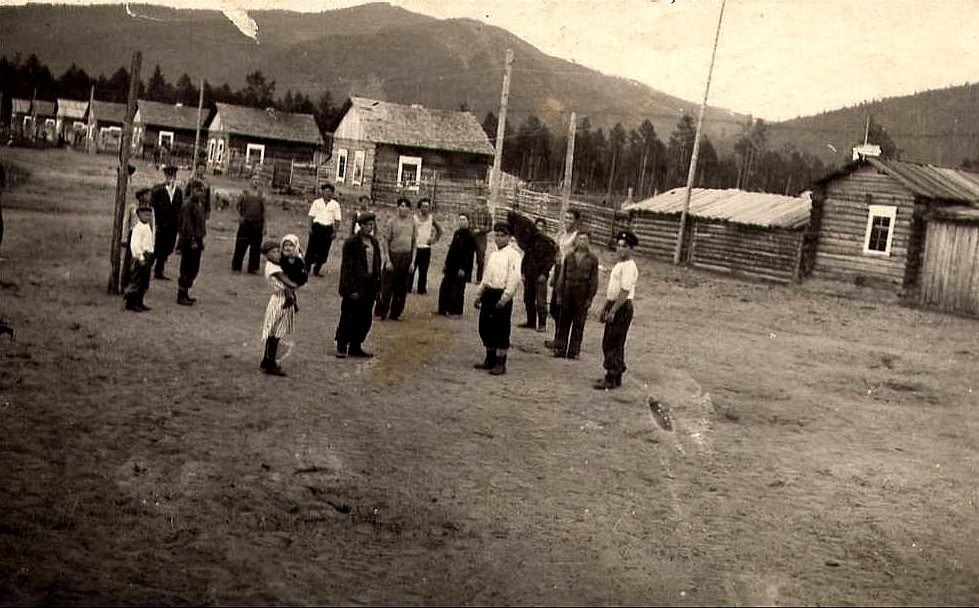 Улица села Таланки в 30 домов- 1950-е годы
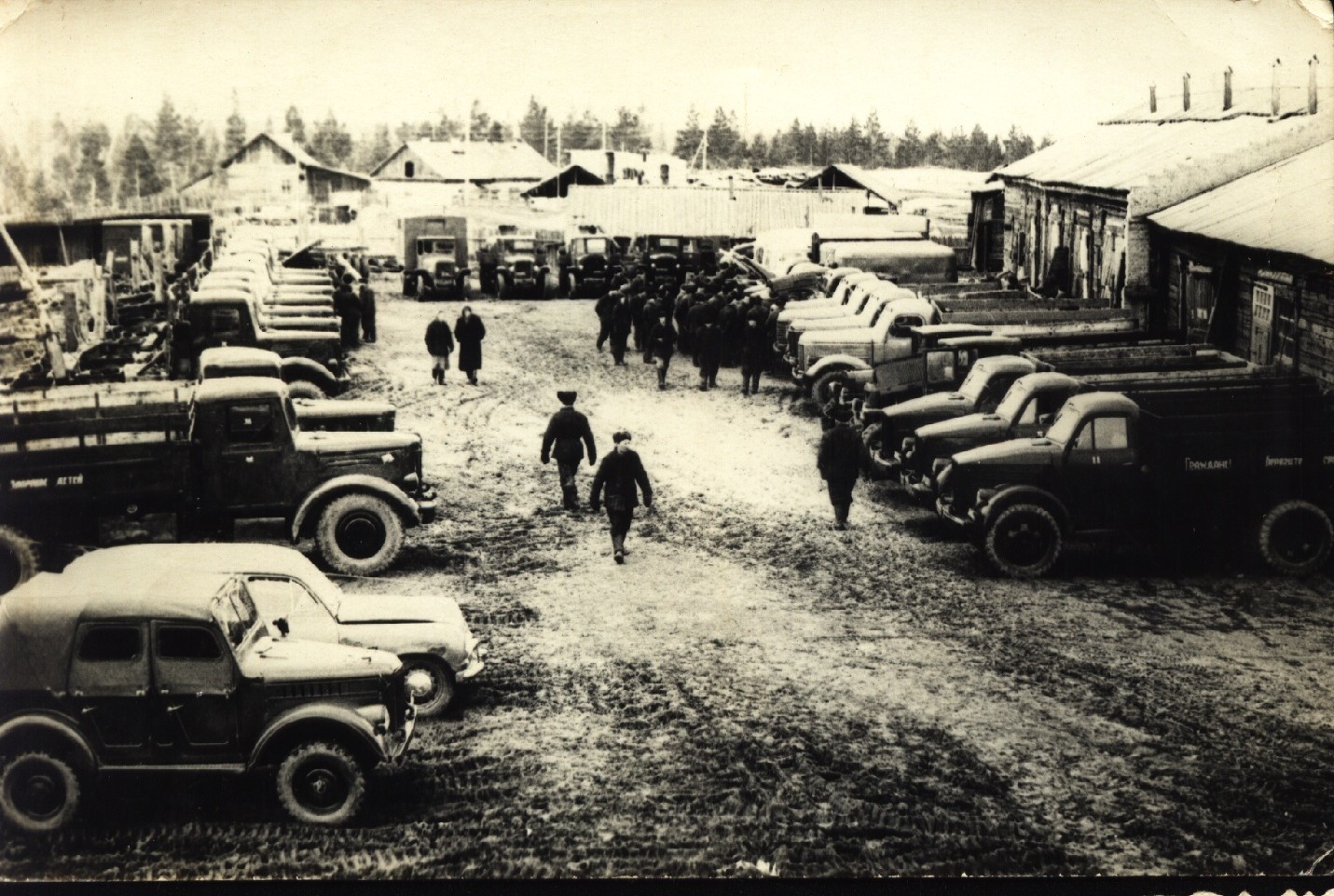 Техосмотр машин -   гараж ЛПХ 1970 –е годы
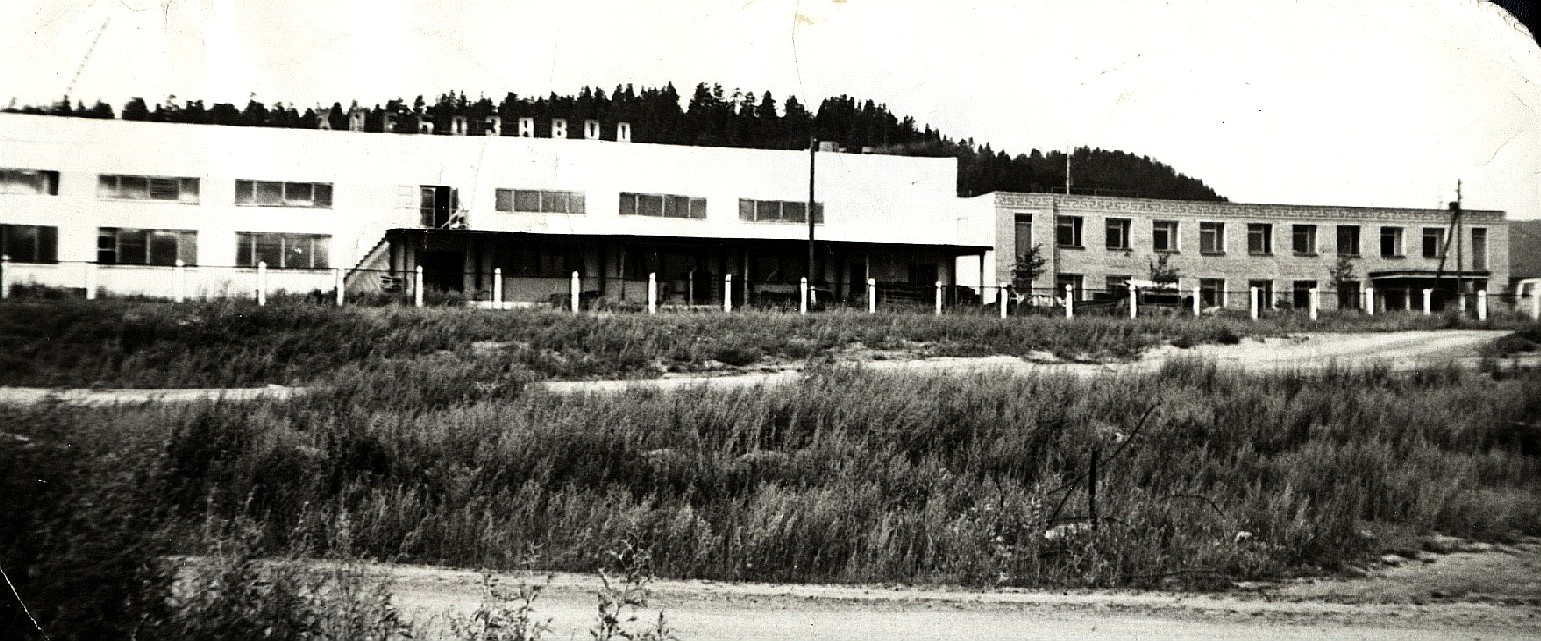 Турунтаевский Хлебозавод- 1980 – е годы
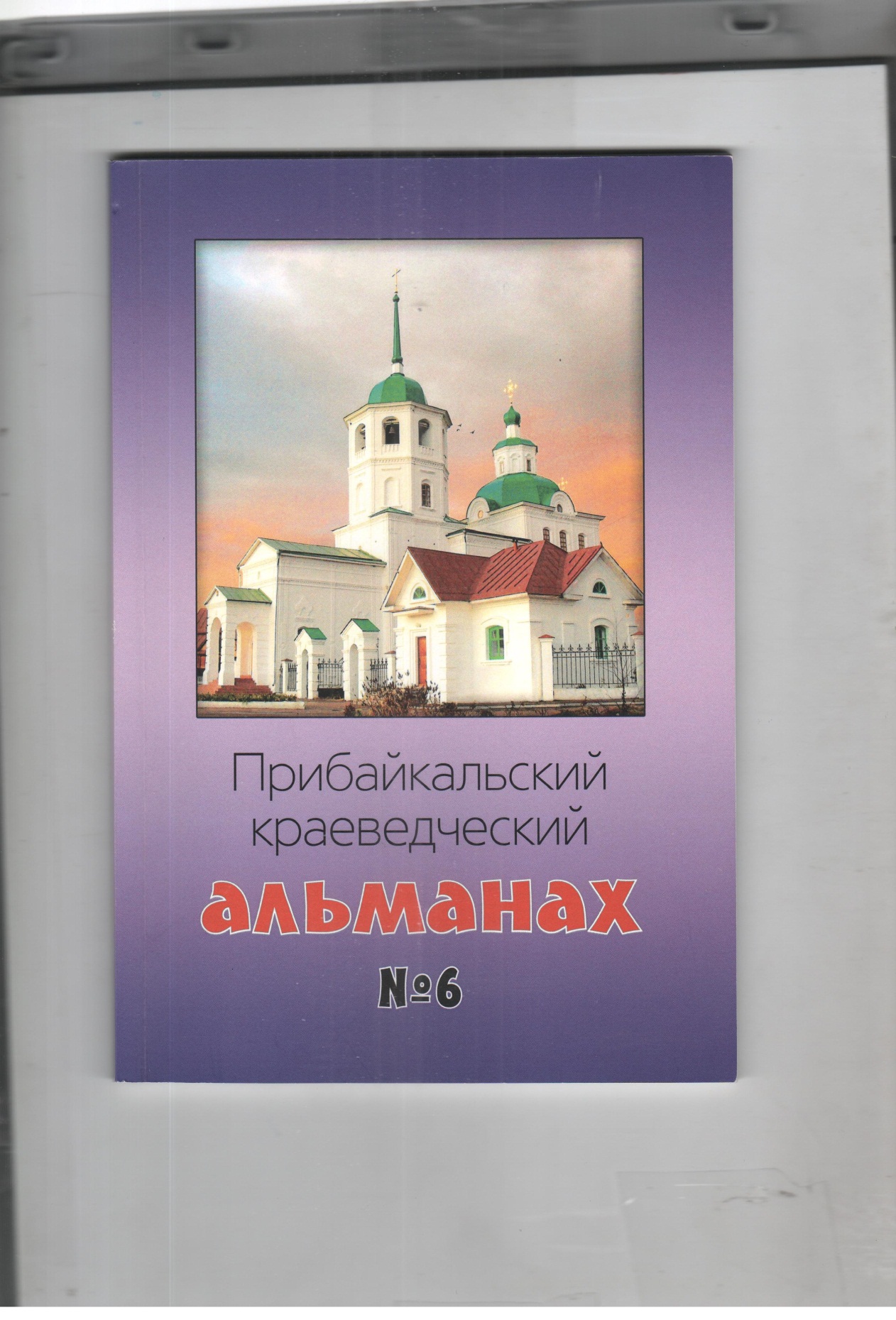 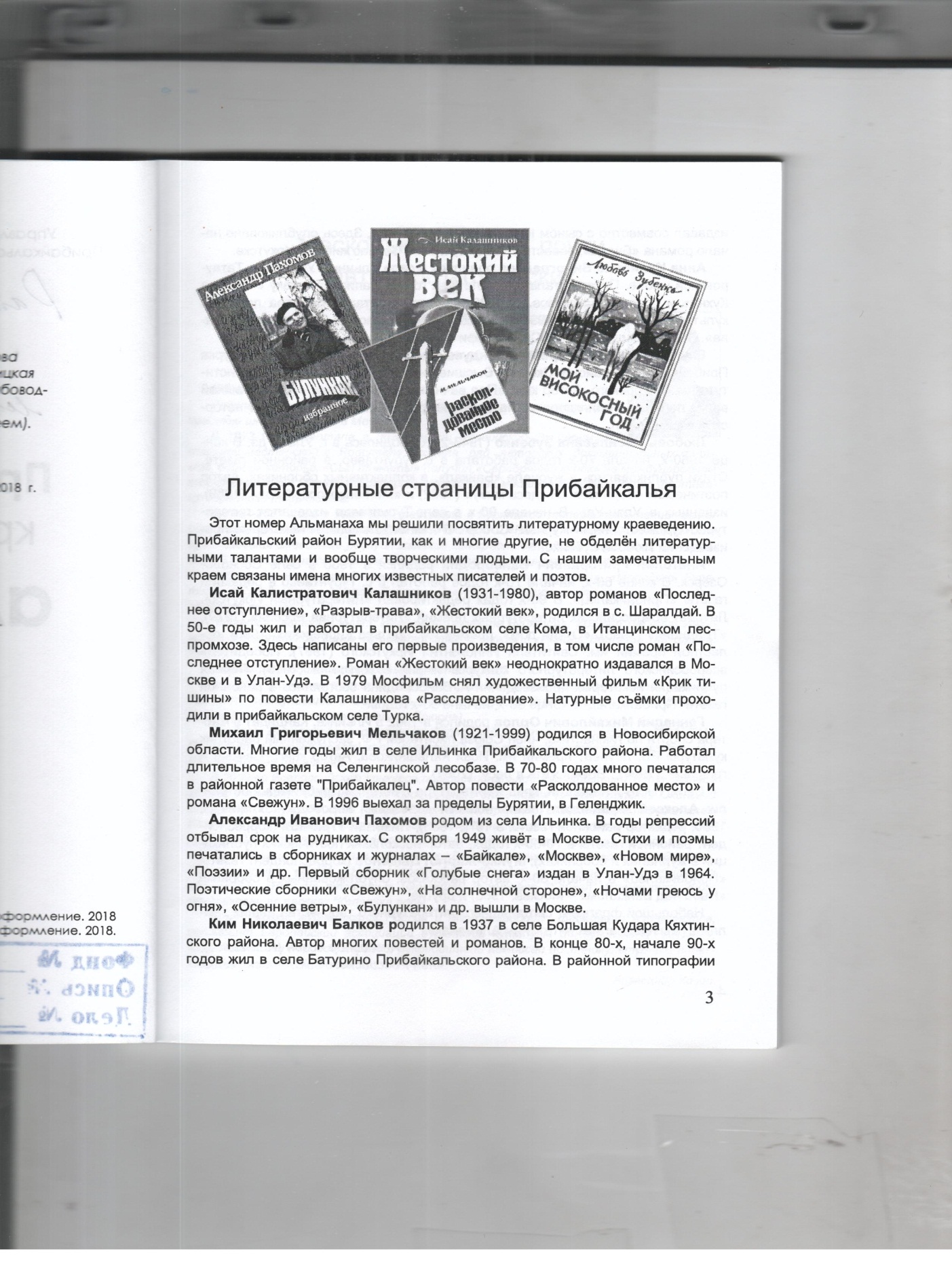 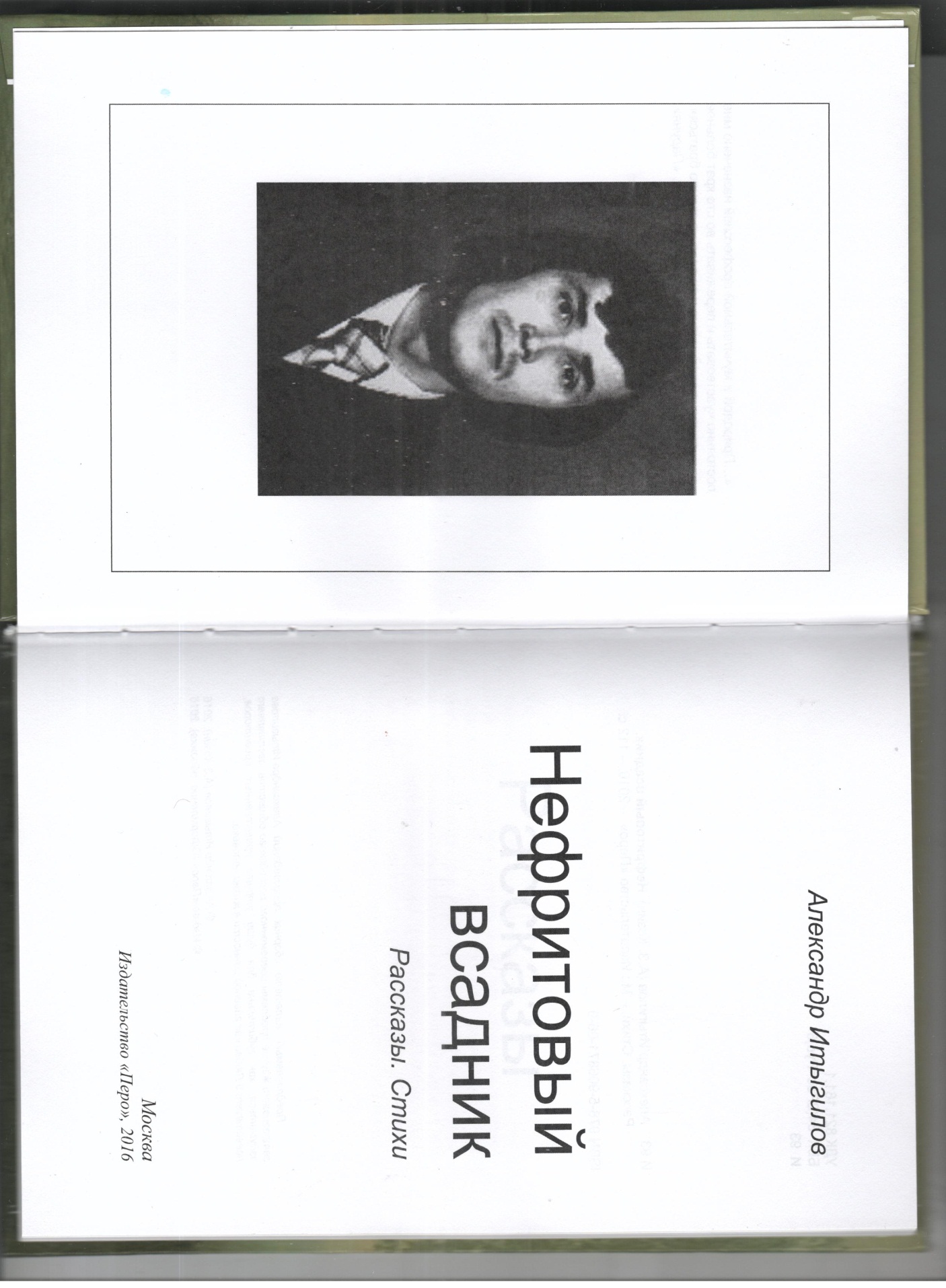 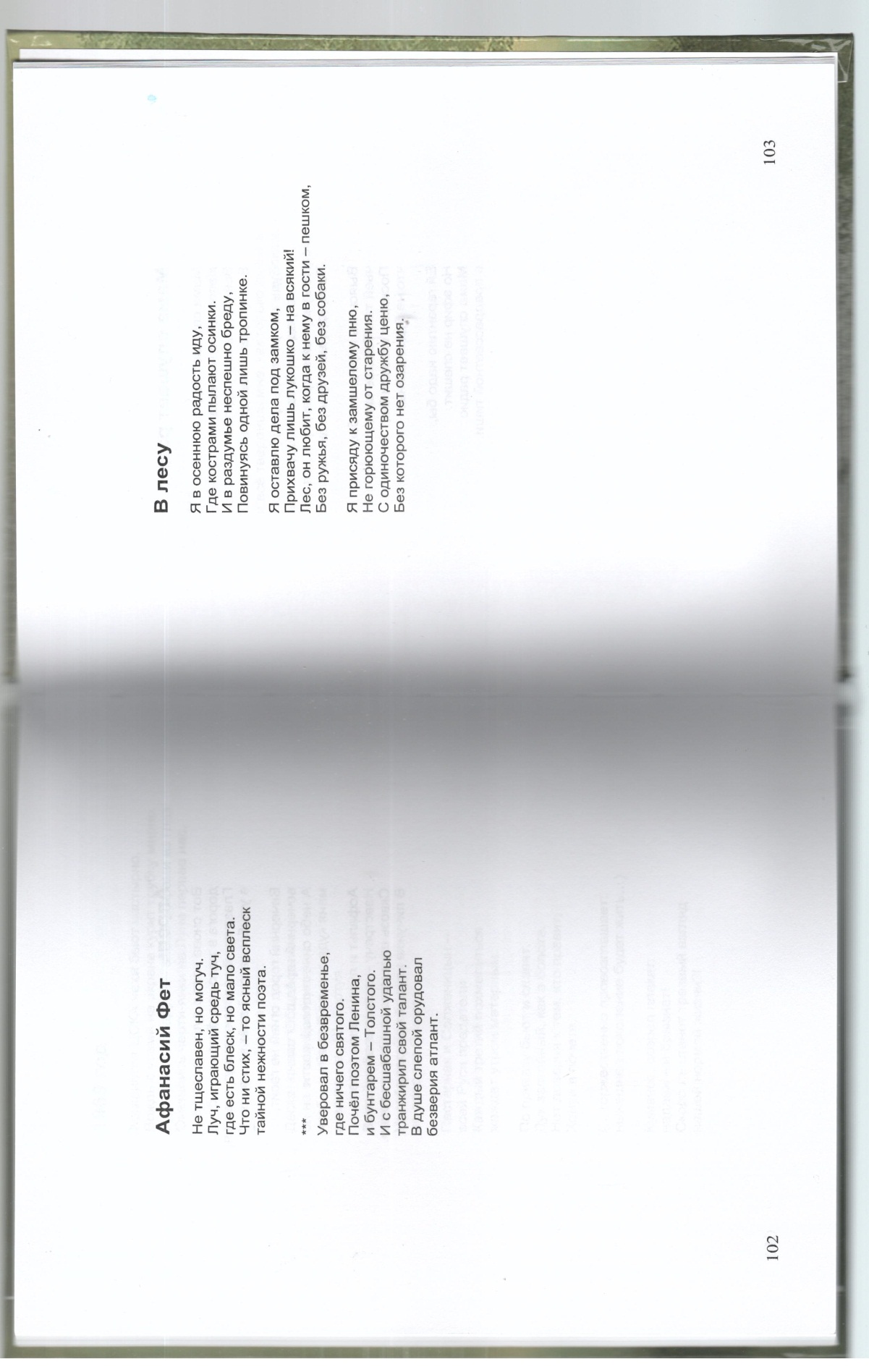 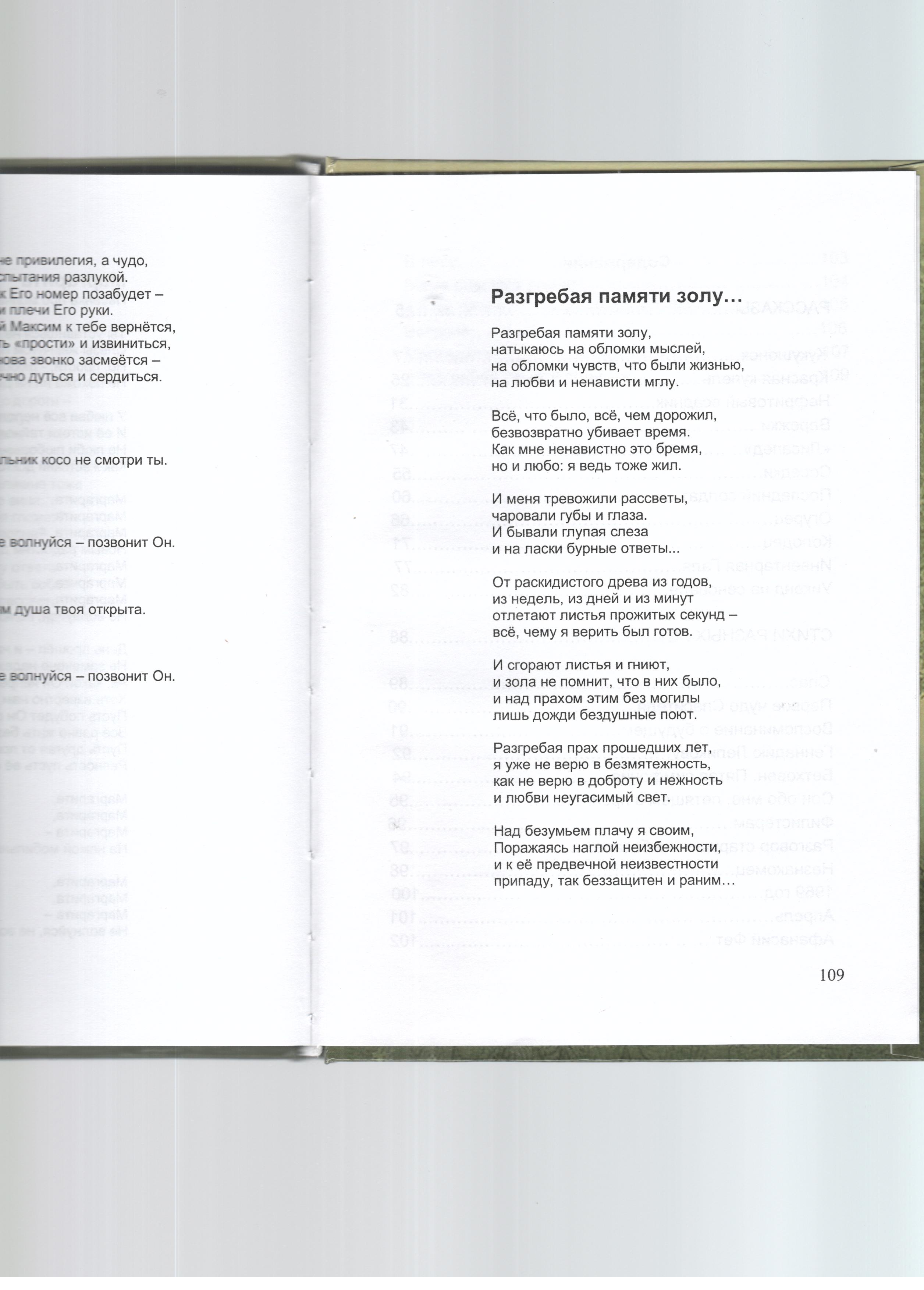 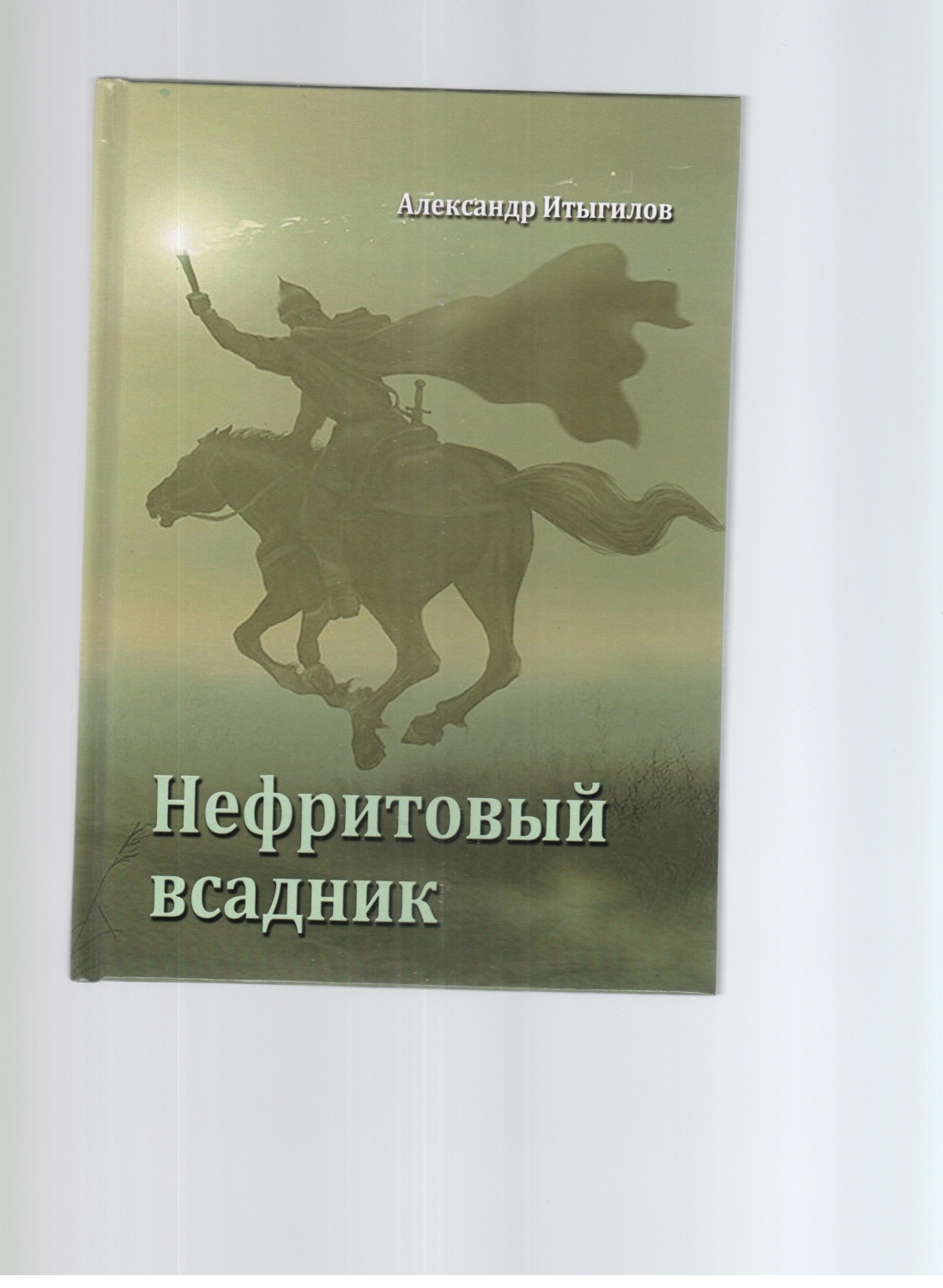 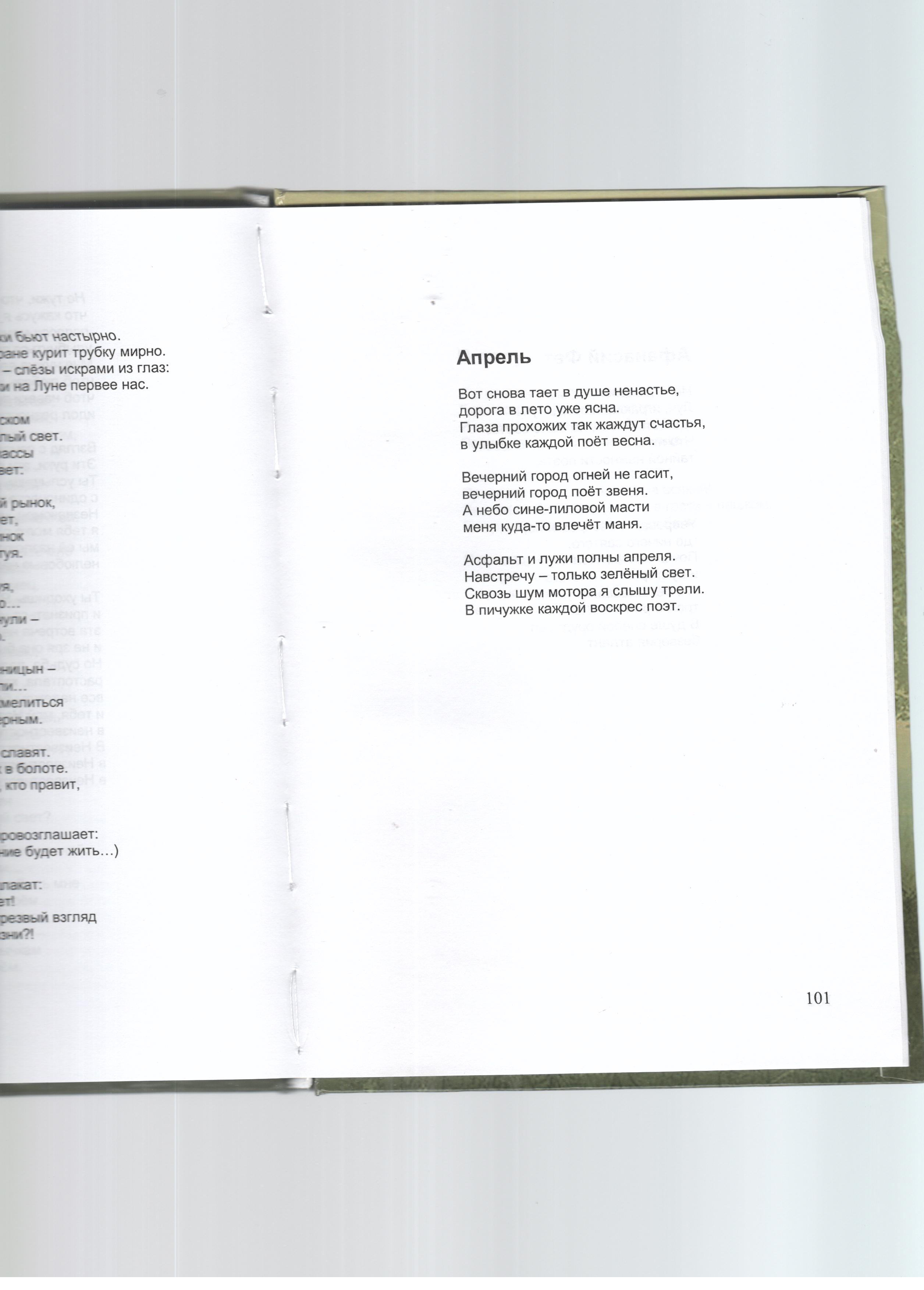 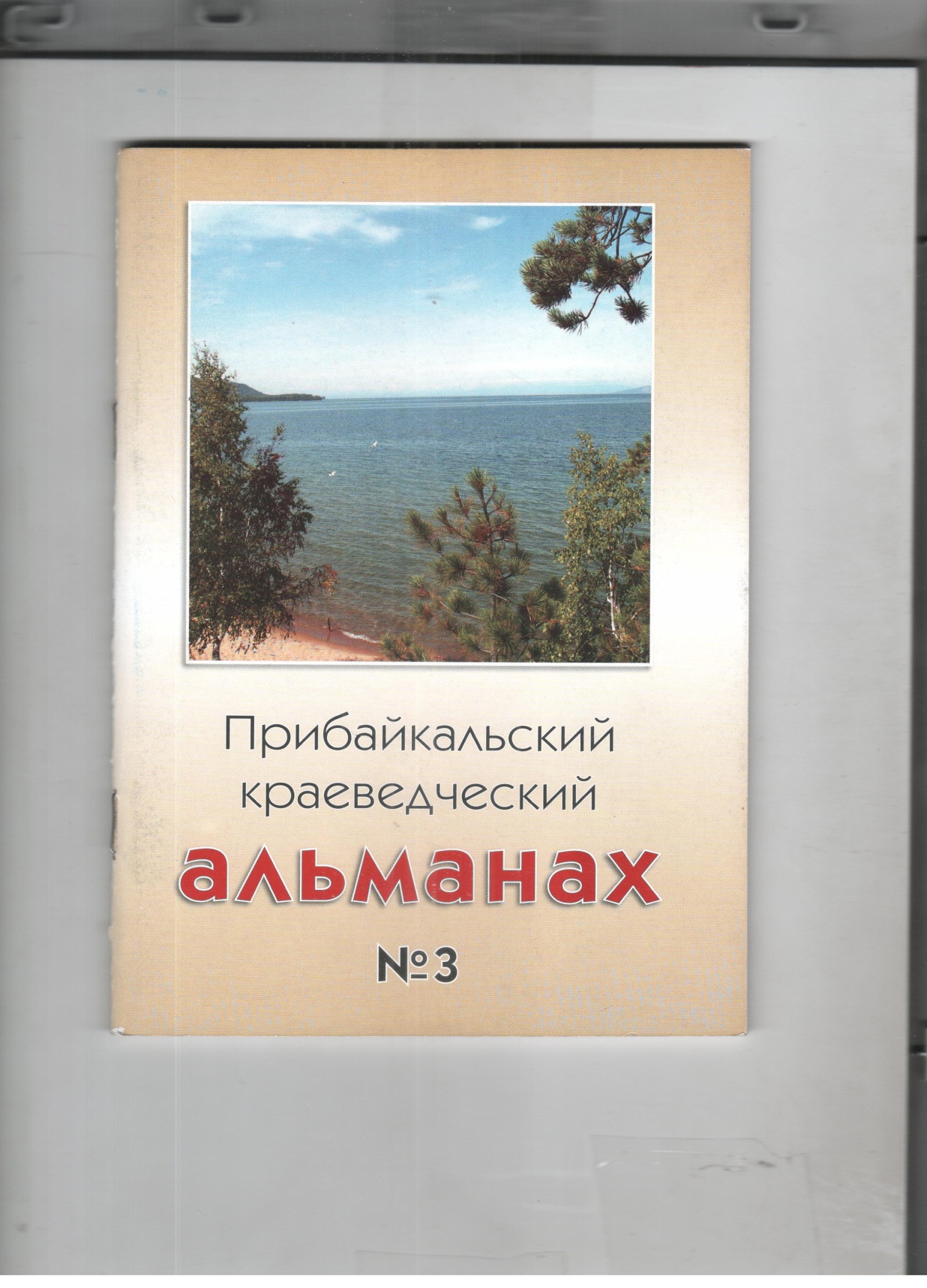 Спасибо за внимание